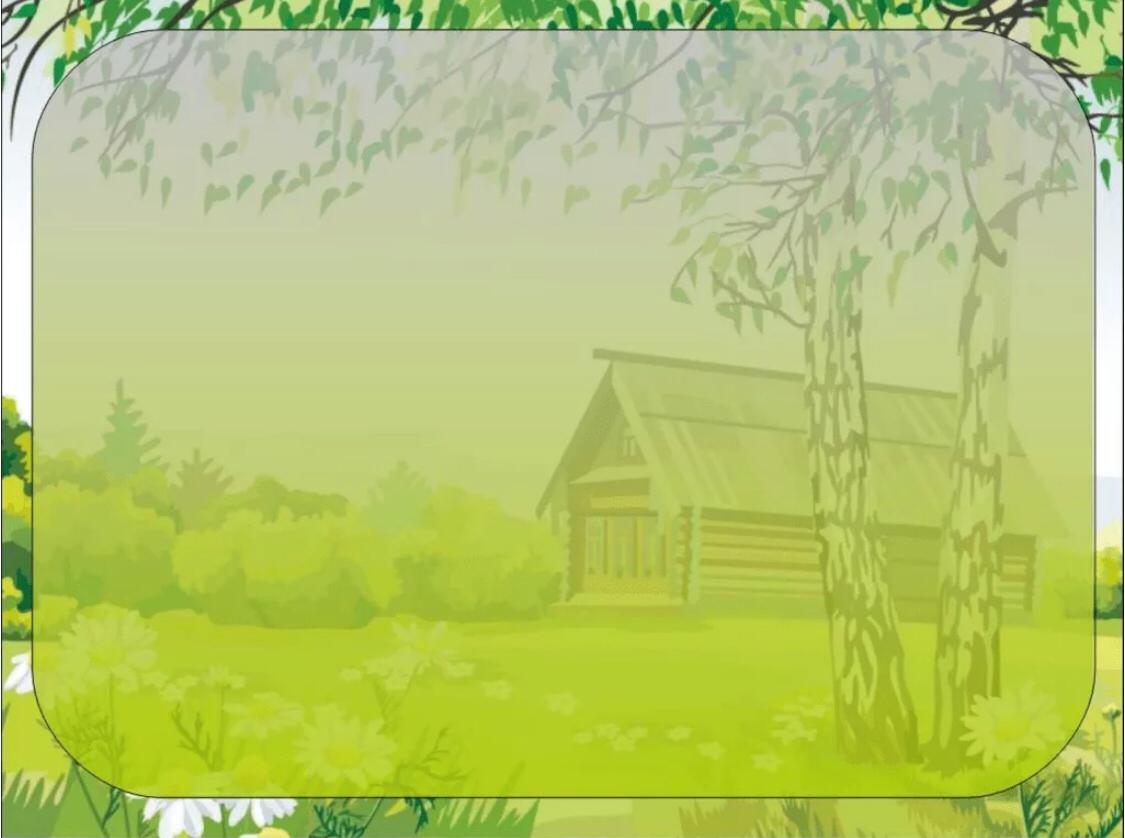 Краткосрочный проект для детей группы раннего возраста (2-3 лет) : «Может ли репка ожить в нашей группе?»
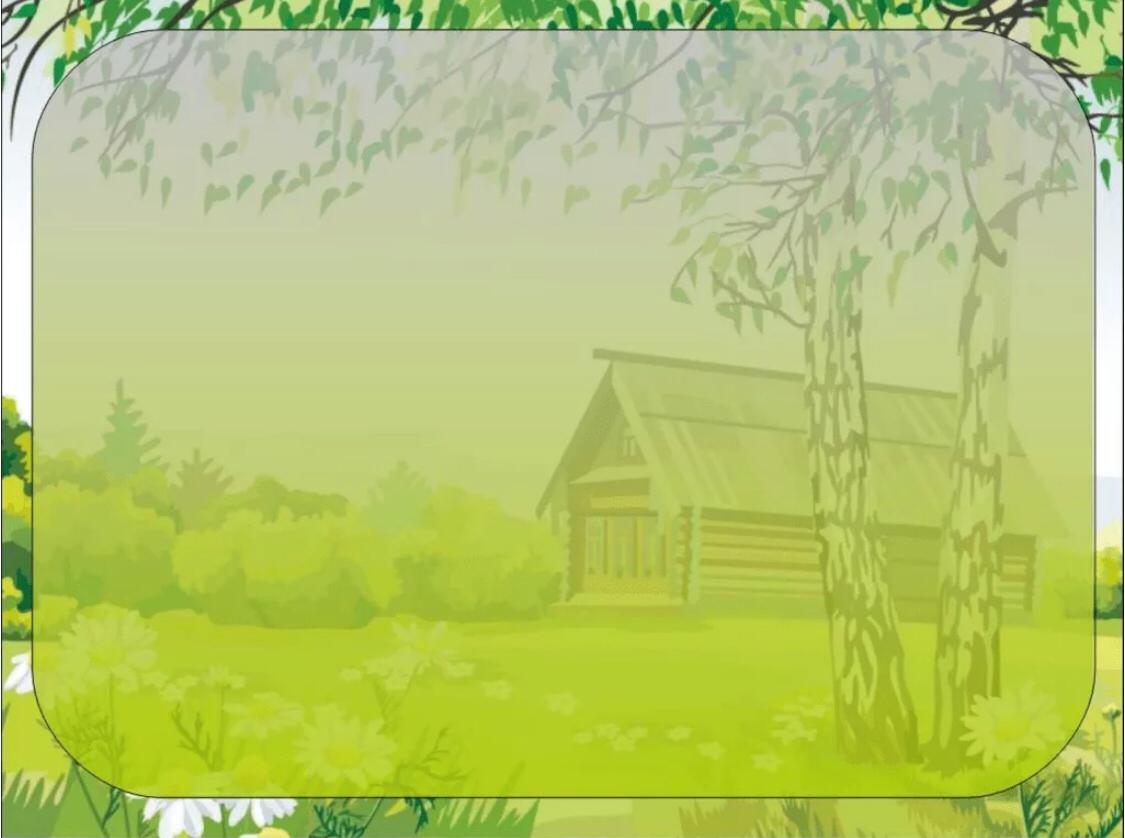 Цель проекта: 

формирование интереса у детей 2-3 лет к русским народным сказкам через творческую и театрализованную деятельность.
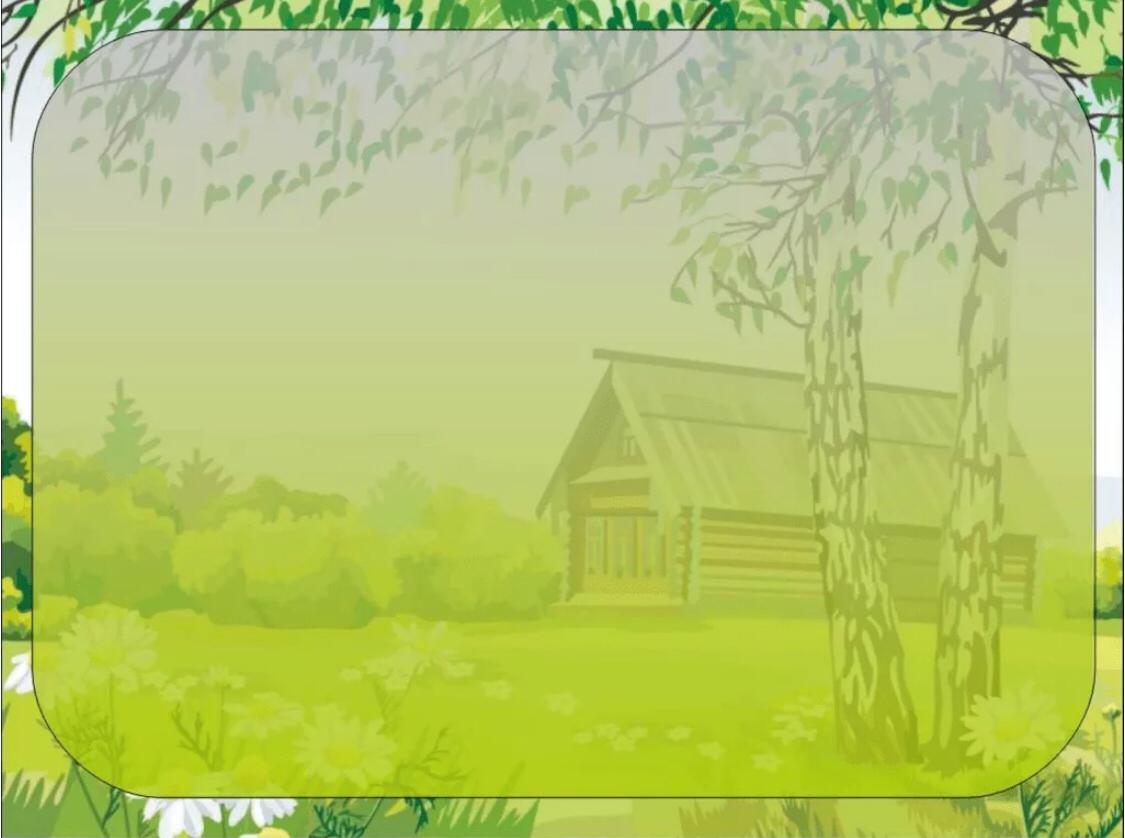 Задачи проекта:
Воспитать у детей интерес к художественному творчеству;
 Развивать речь ребенка, познакомить детей с новыми 
cловами (посадили, вытащили, тянули и другие);
Формировать любовь к сказкам, бережное отношение к 
животным.
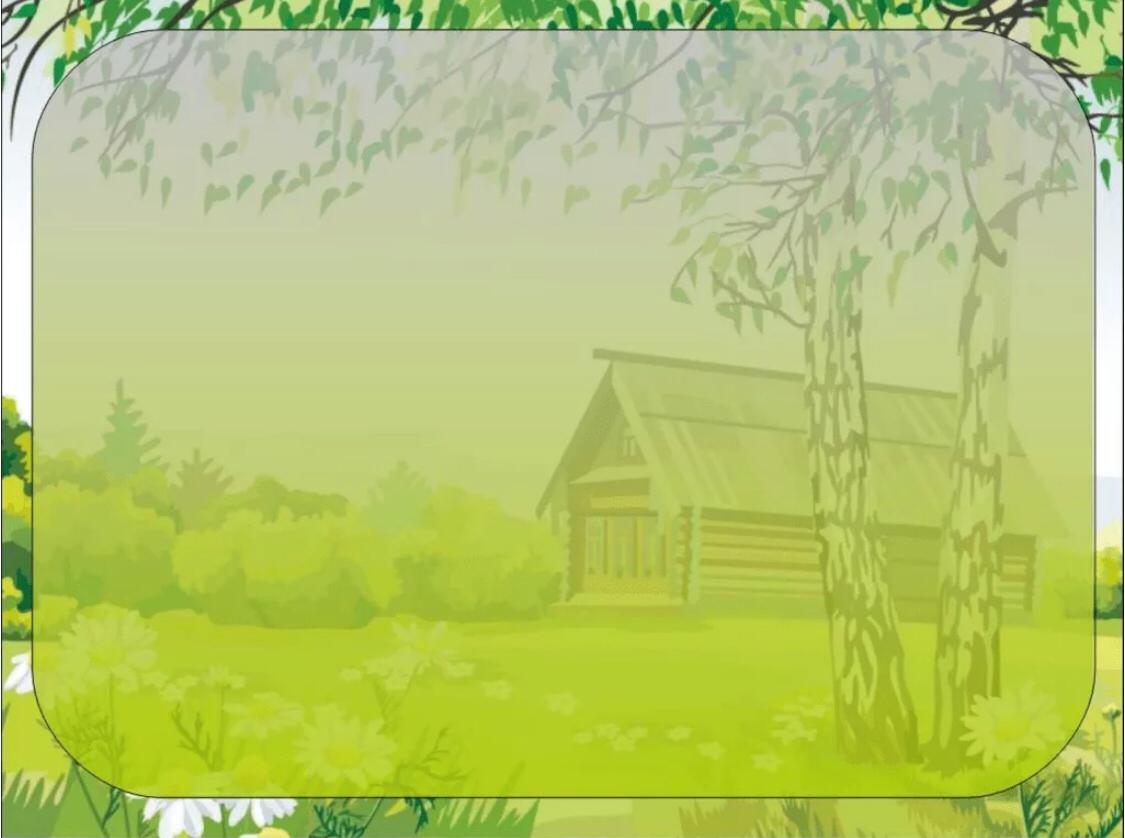 Этапы реализации проекта:
Ознакомление родителей с проектом;
Творческая деятельность с детьми;
Театрализованная деятельность по сказке «Репка».
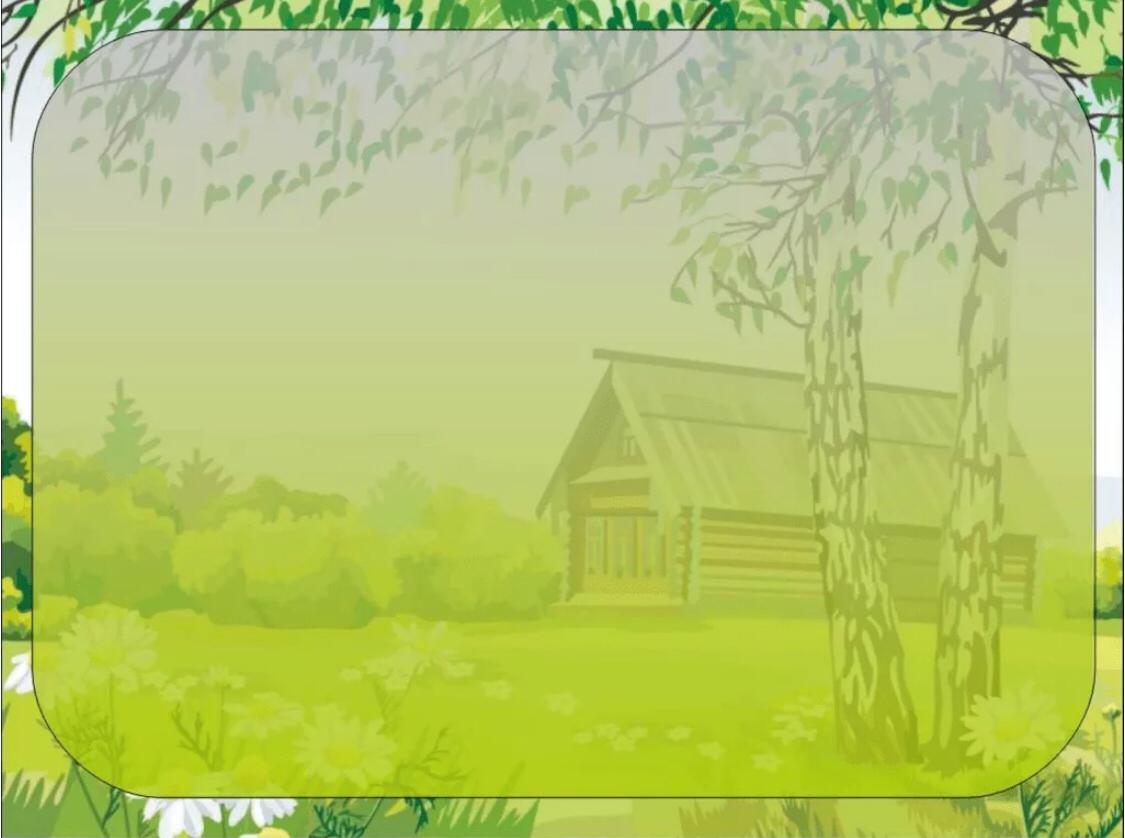 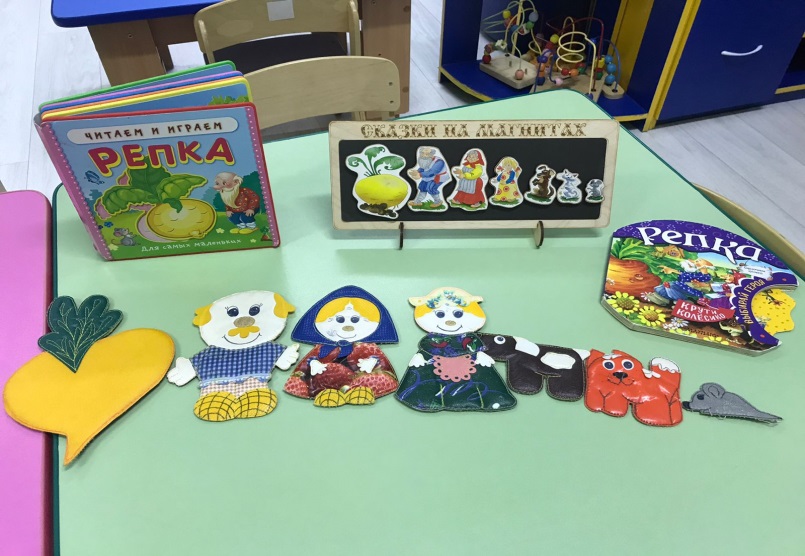 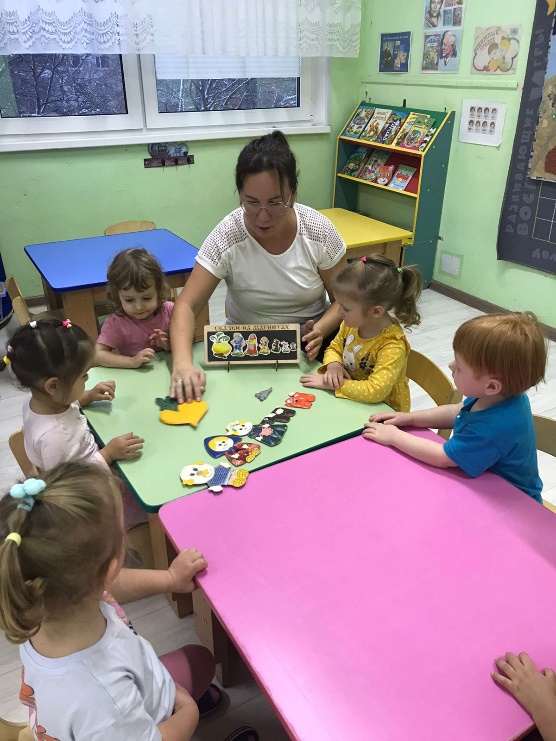 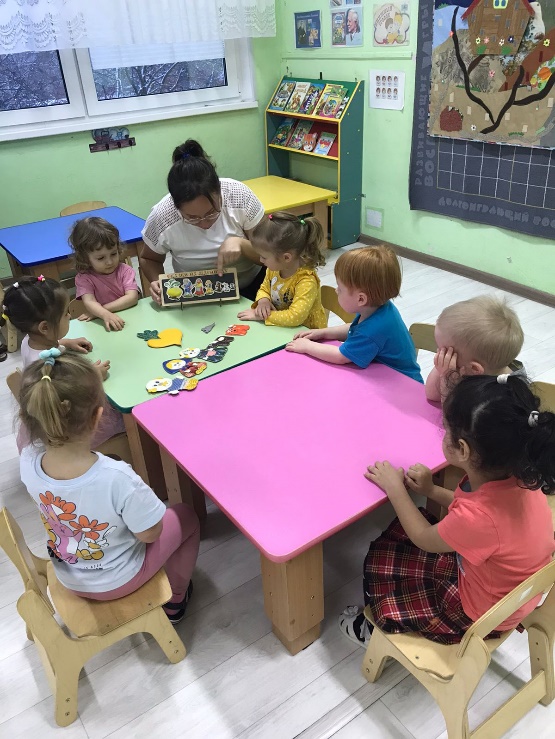 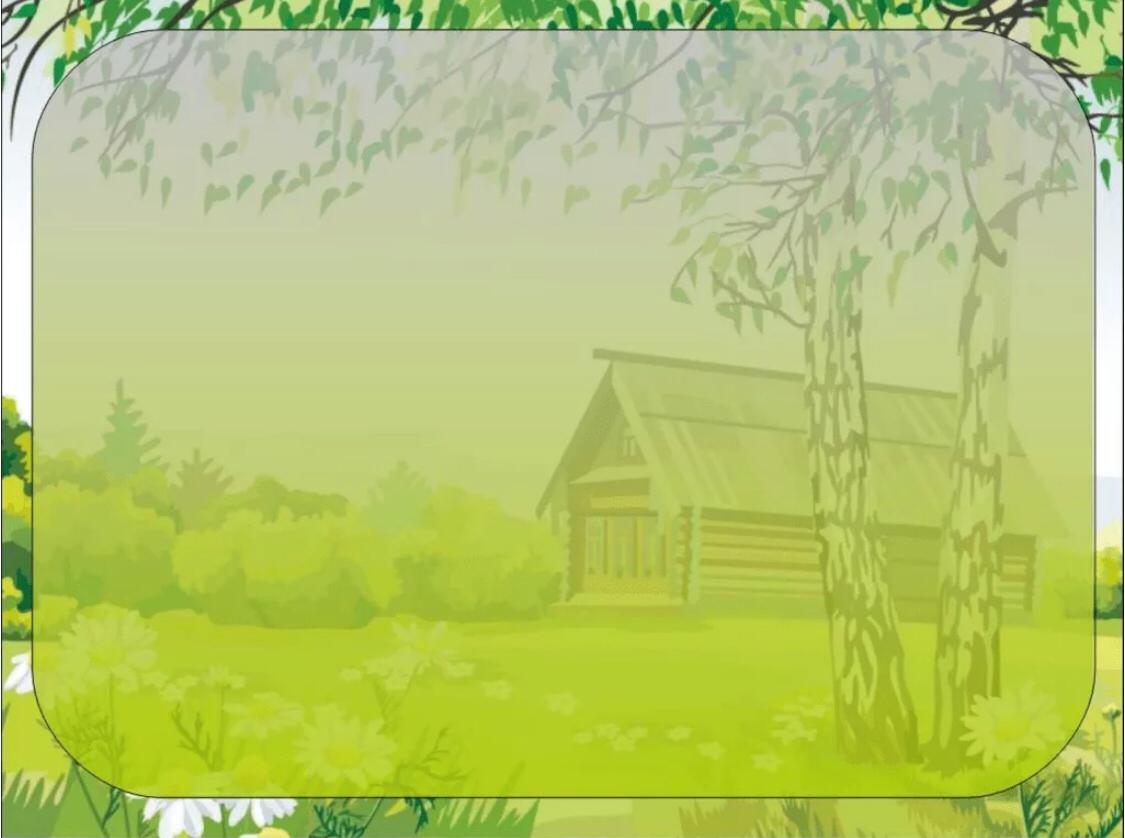 Участие детей в  игре «Репка» 
с использованием «Фланелеграфа»
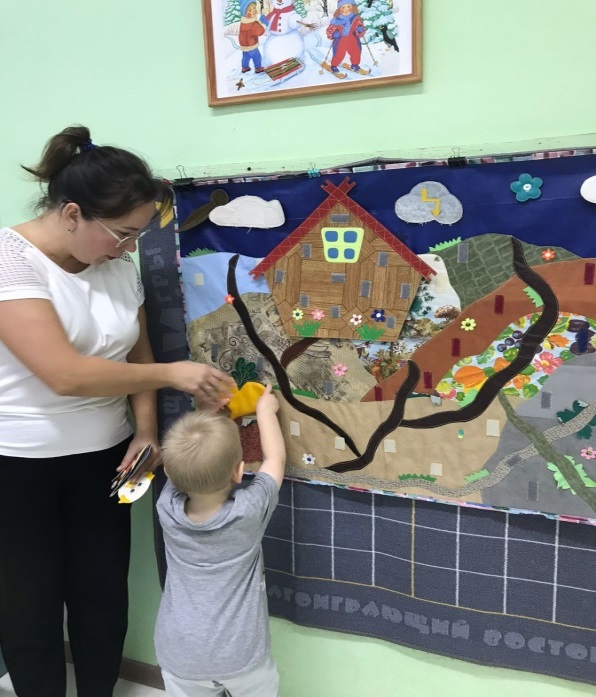 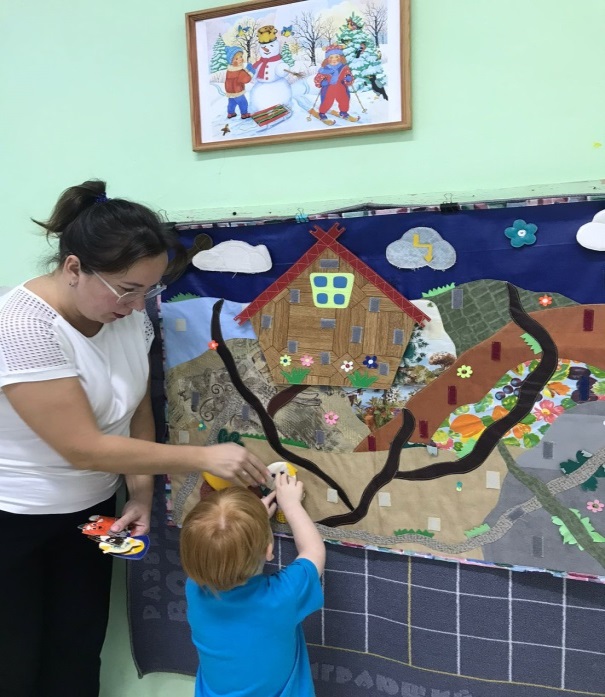 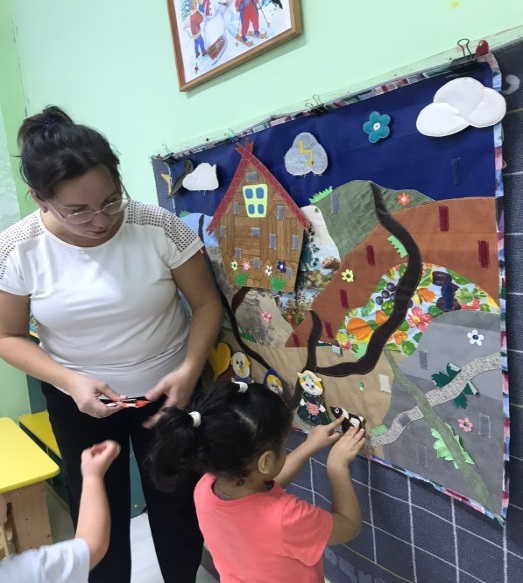 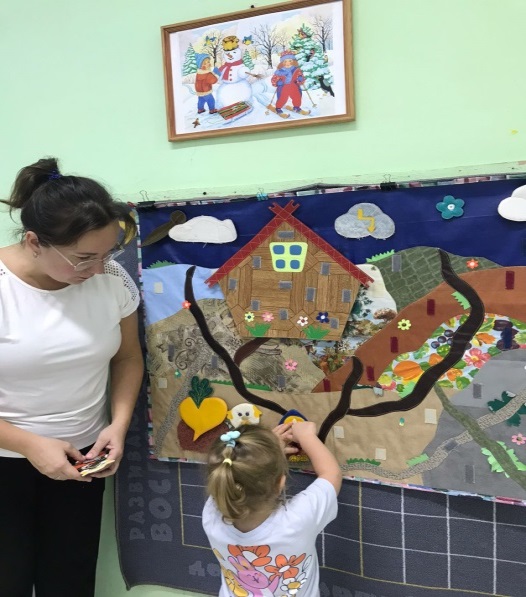 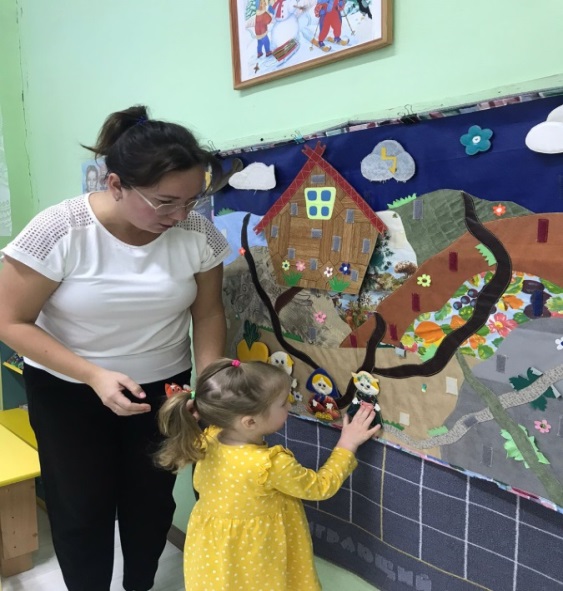 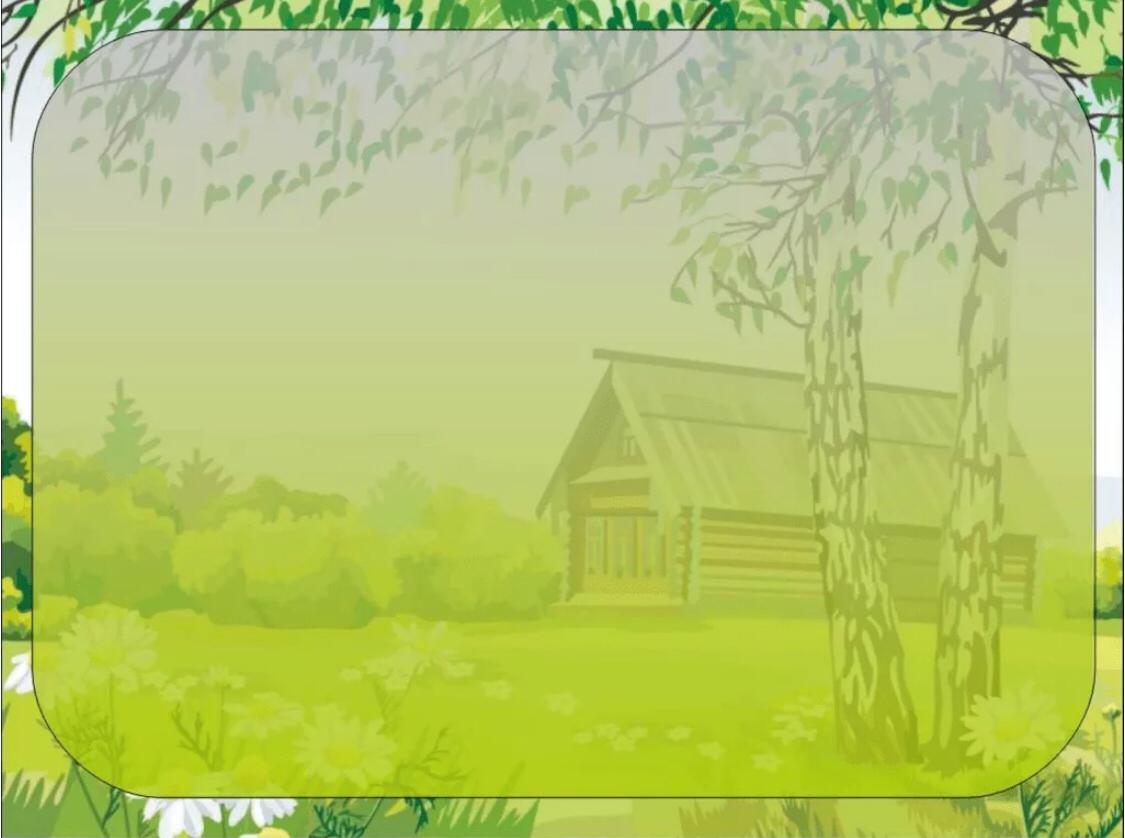 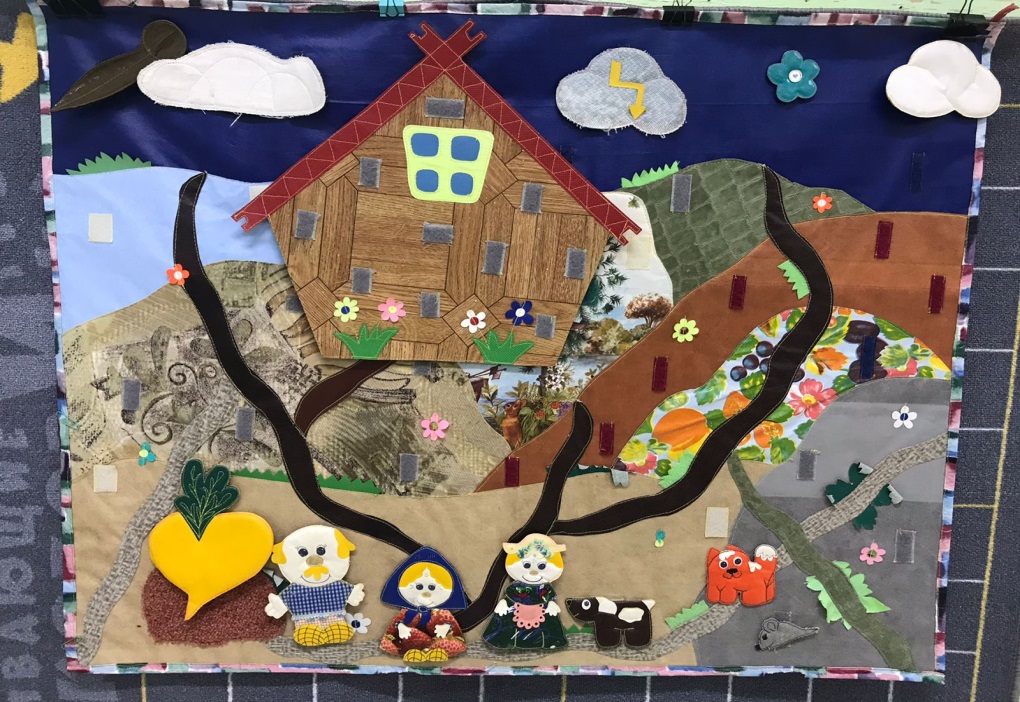 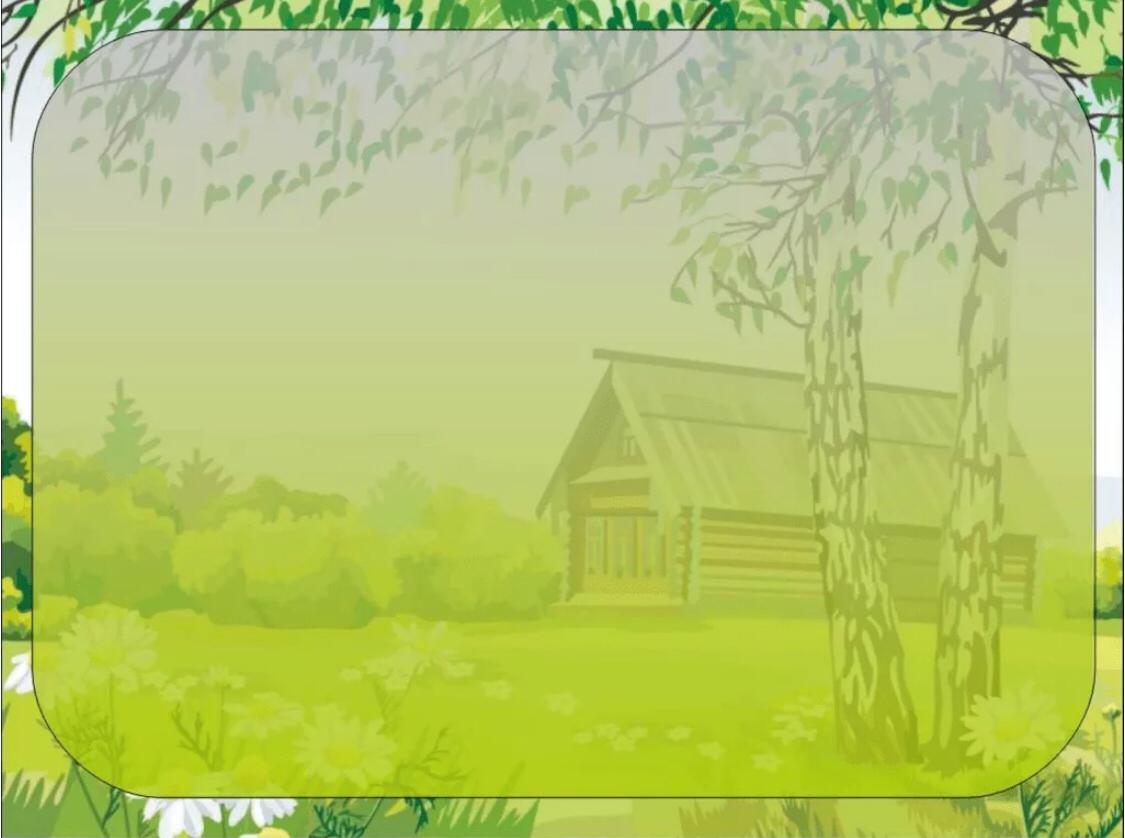 Мастер-класс (презентация) для родителей :
«Роль бытовой сказки в воспитании детей»
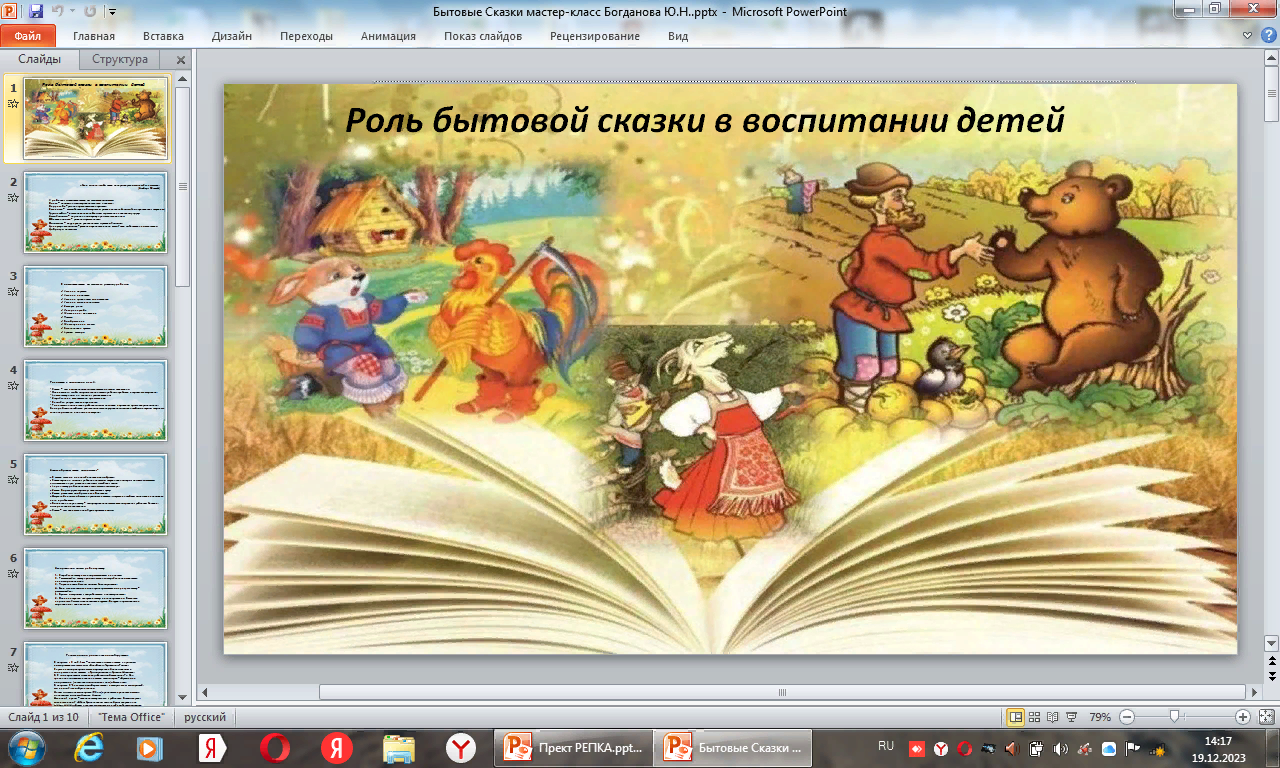 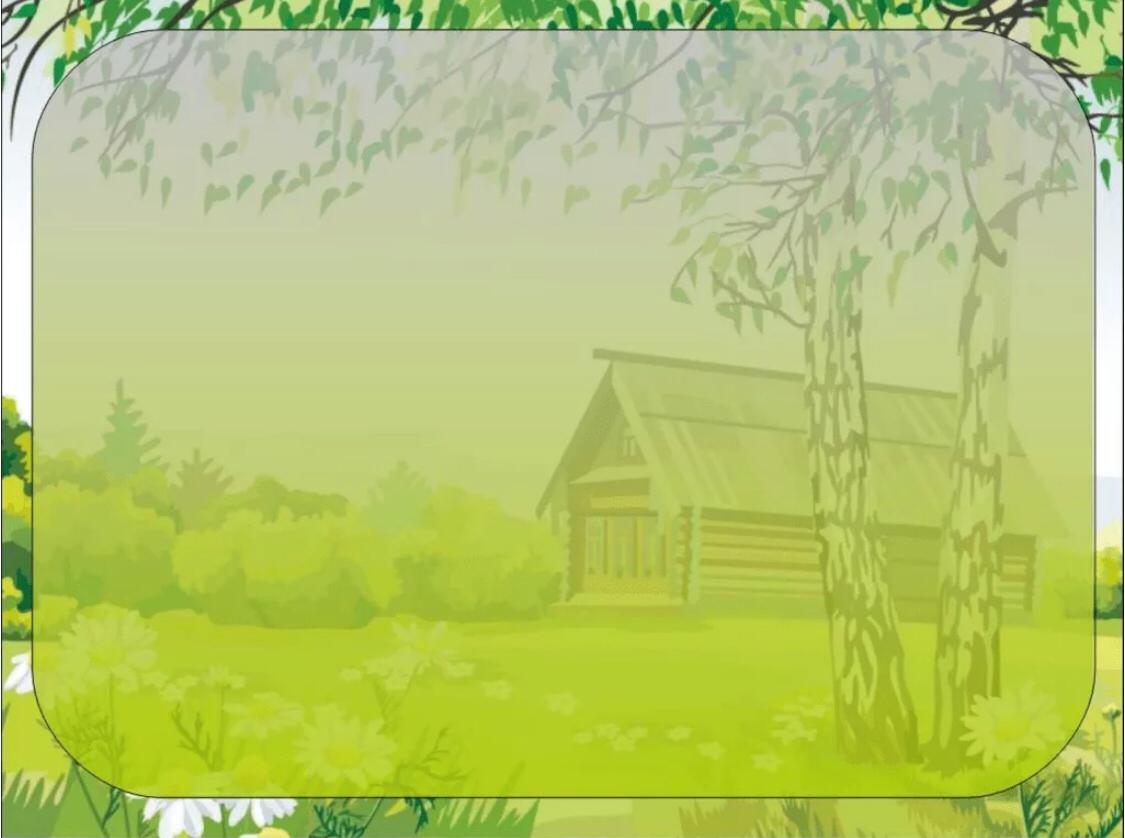 Творческая деятельность
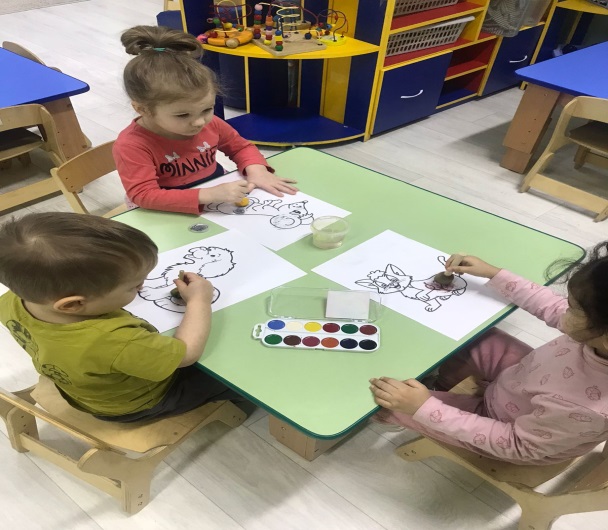 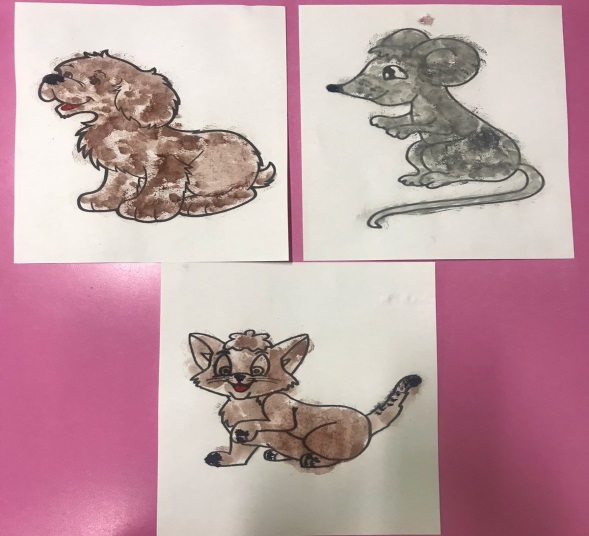 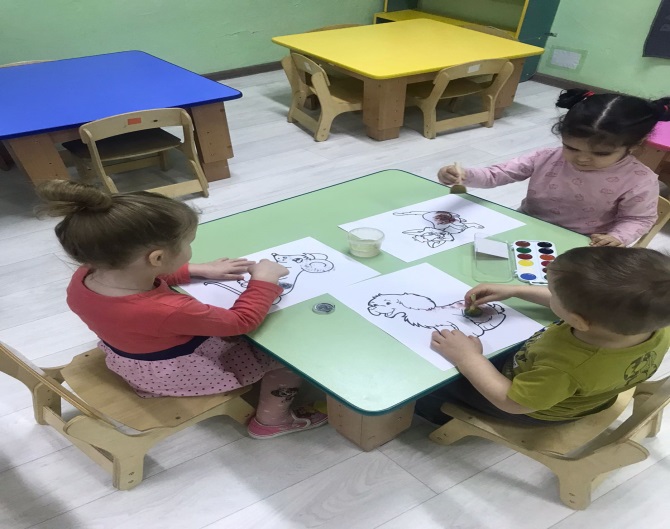 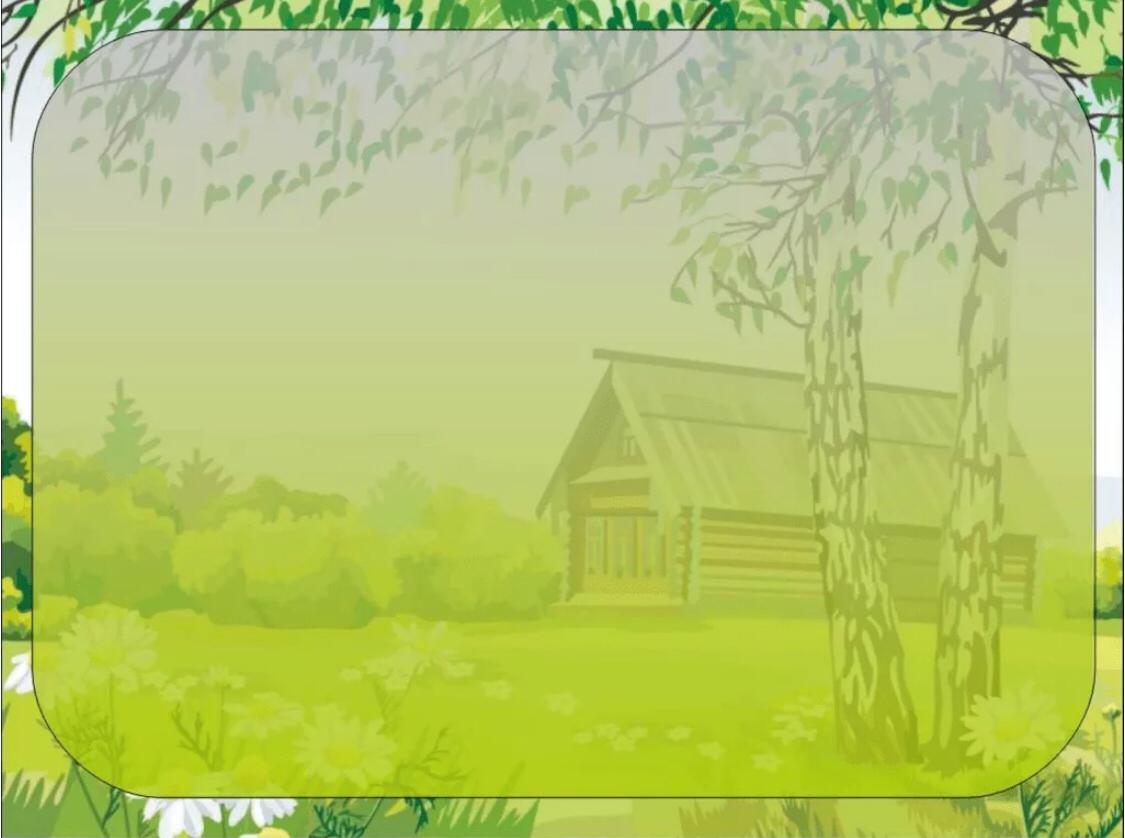 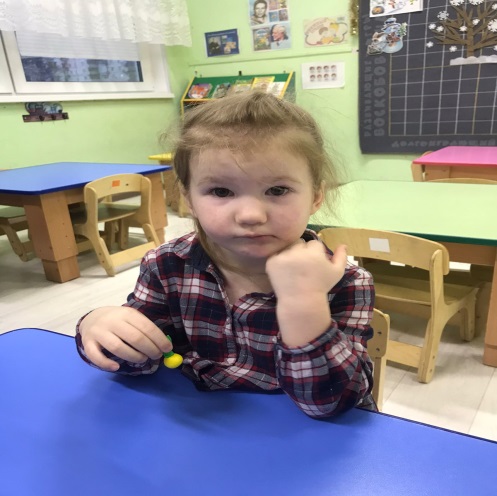 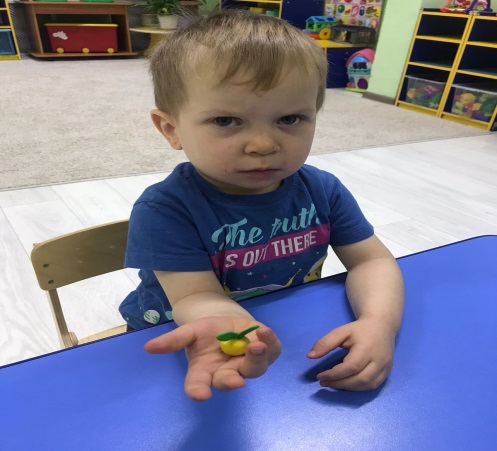 Творческая деятельность
Лепка «Репка на грядке»
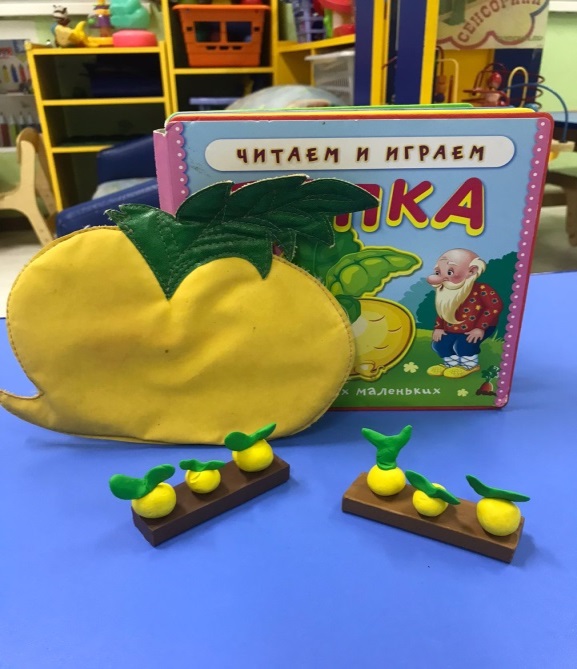 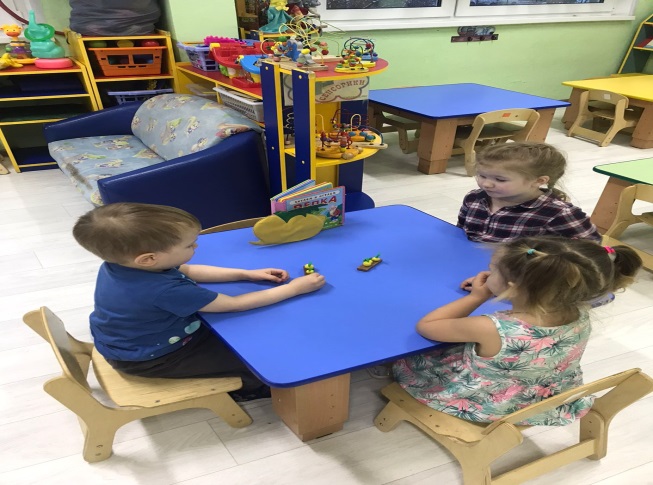 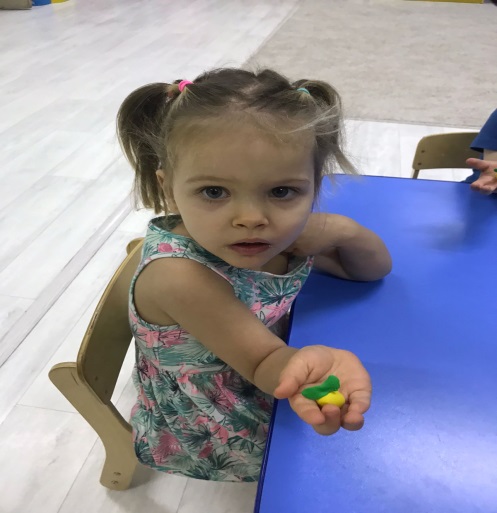 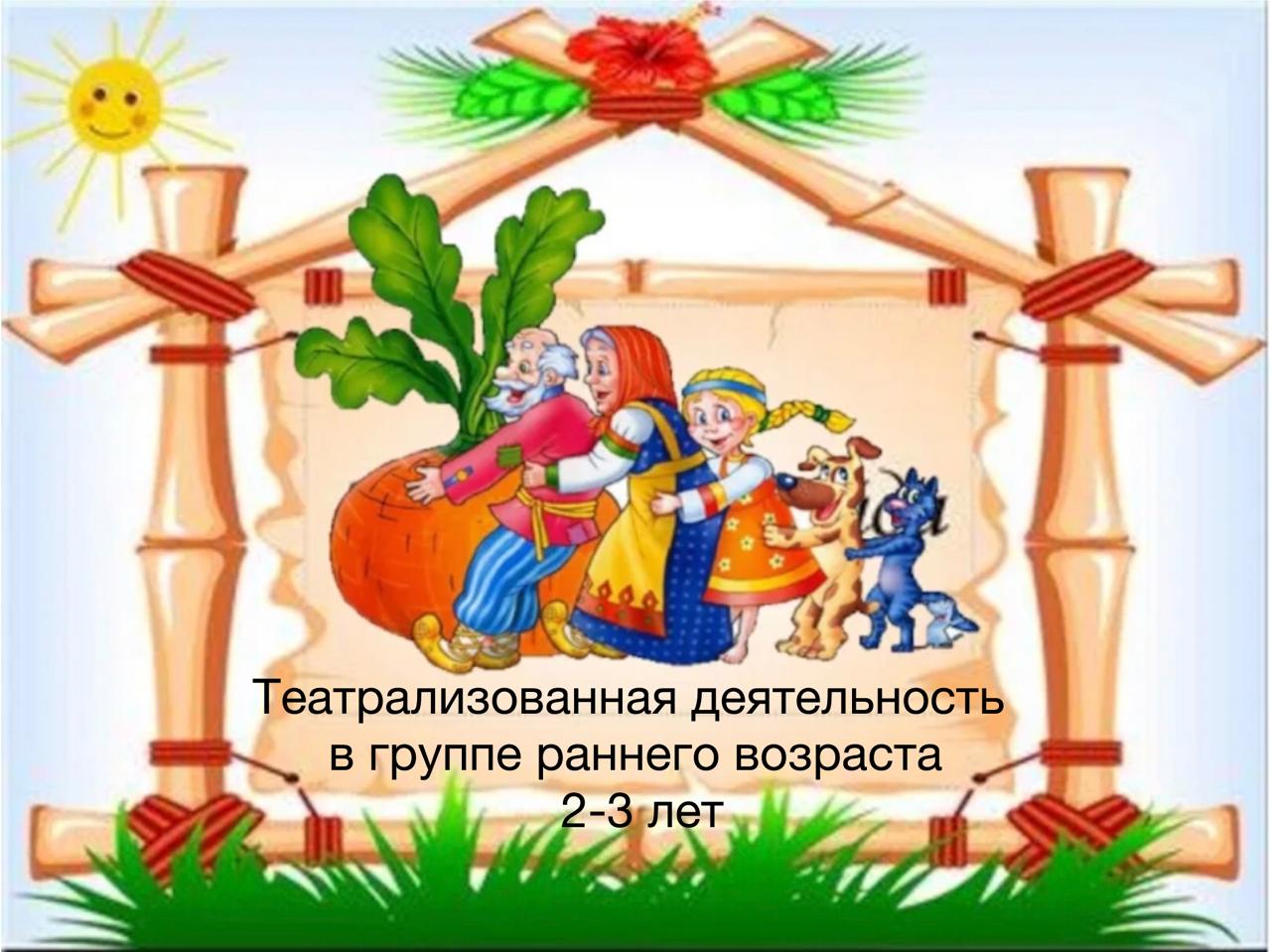 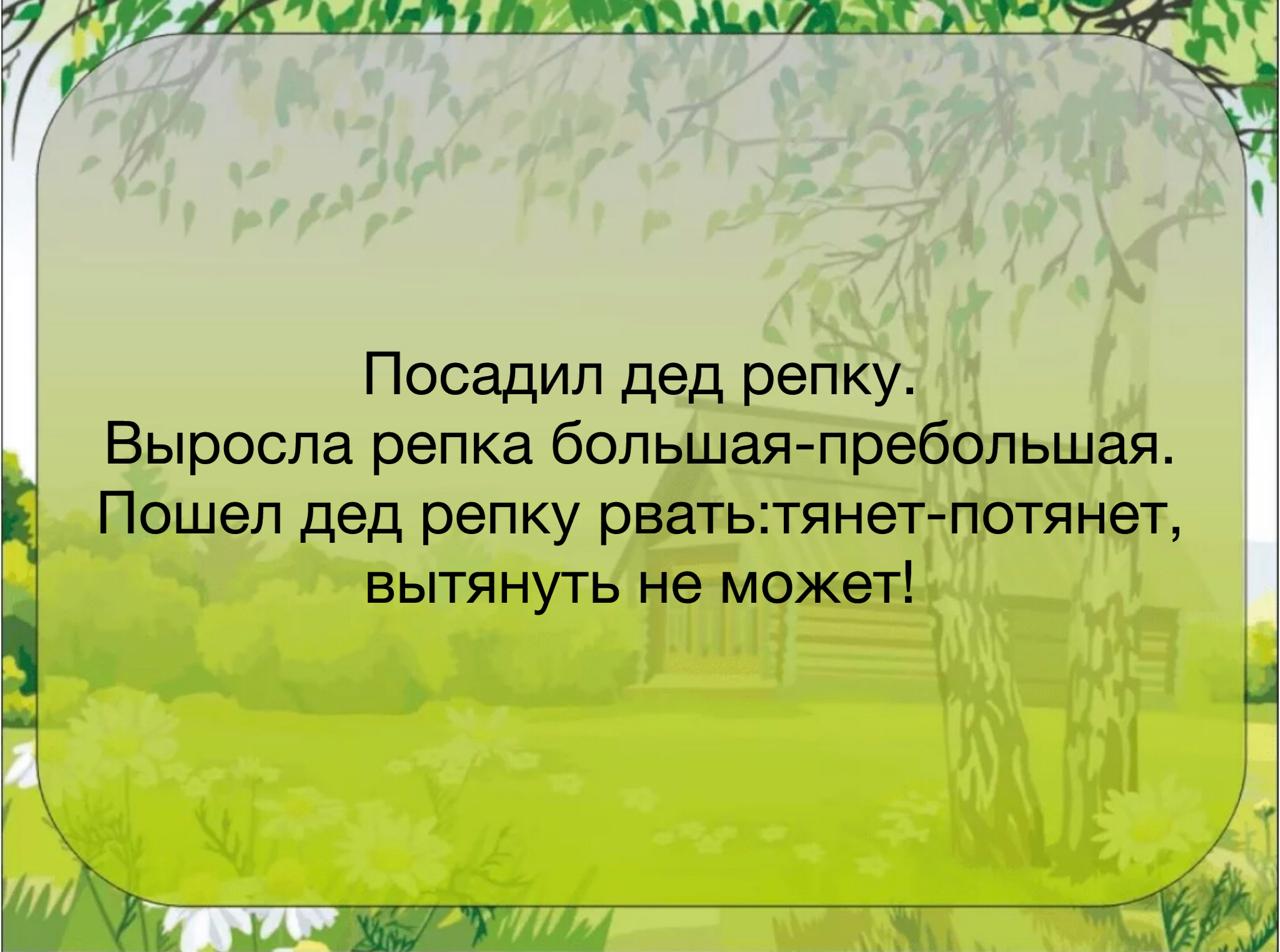 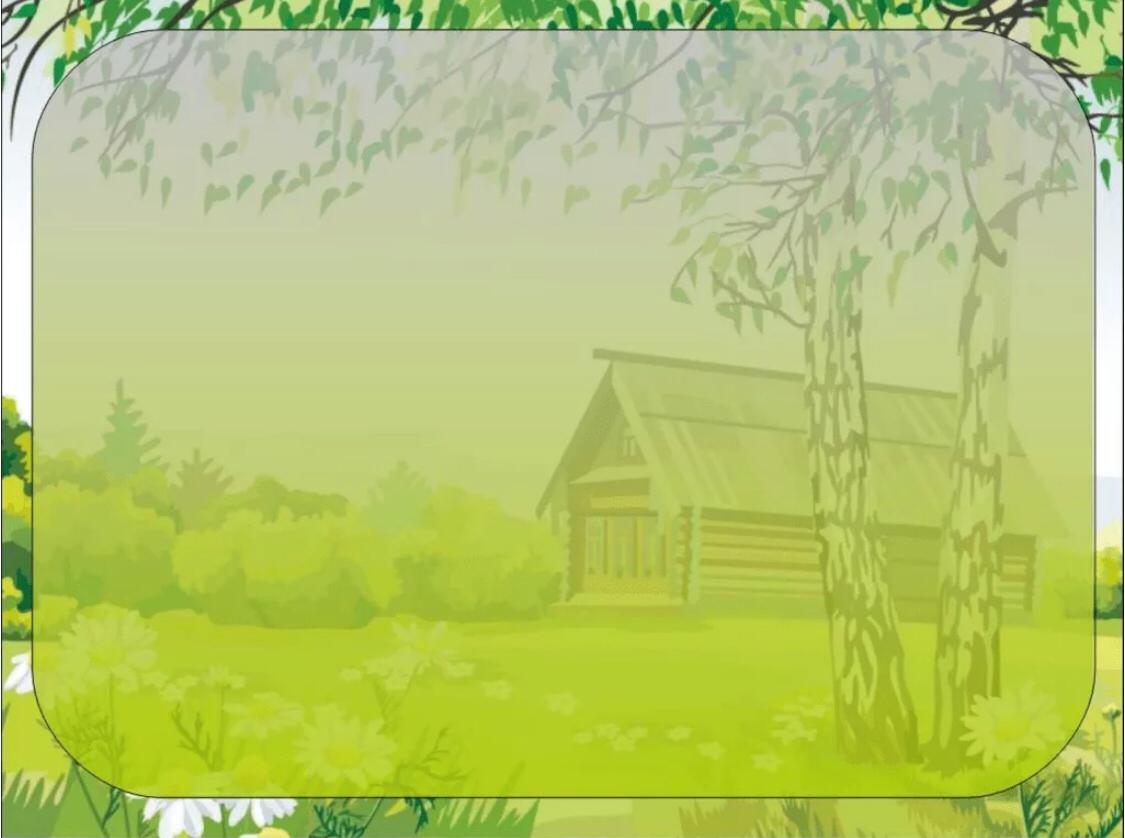 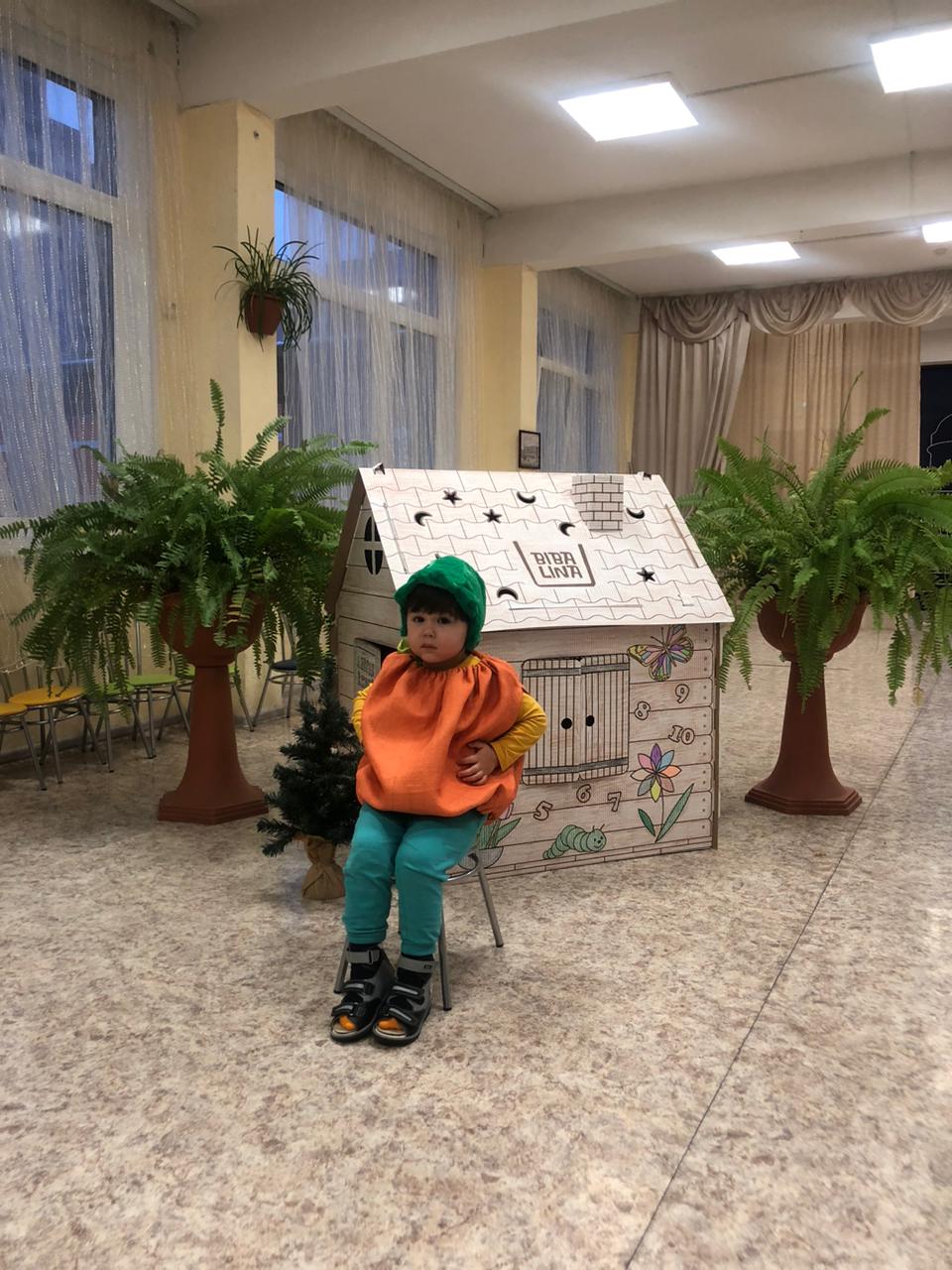 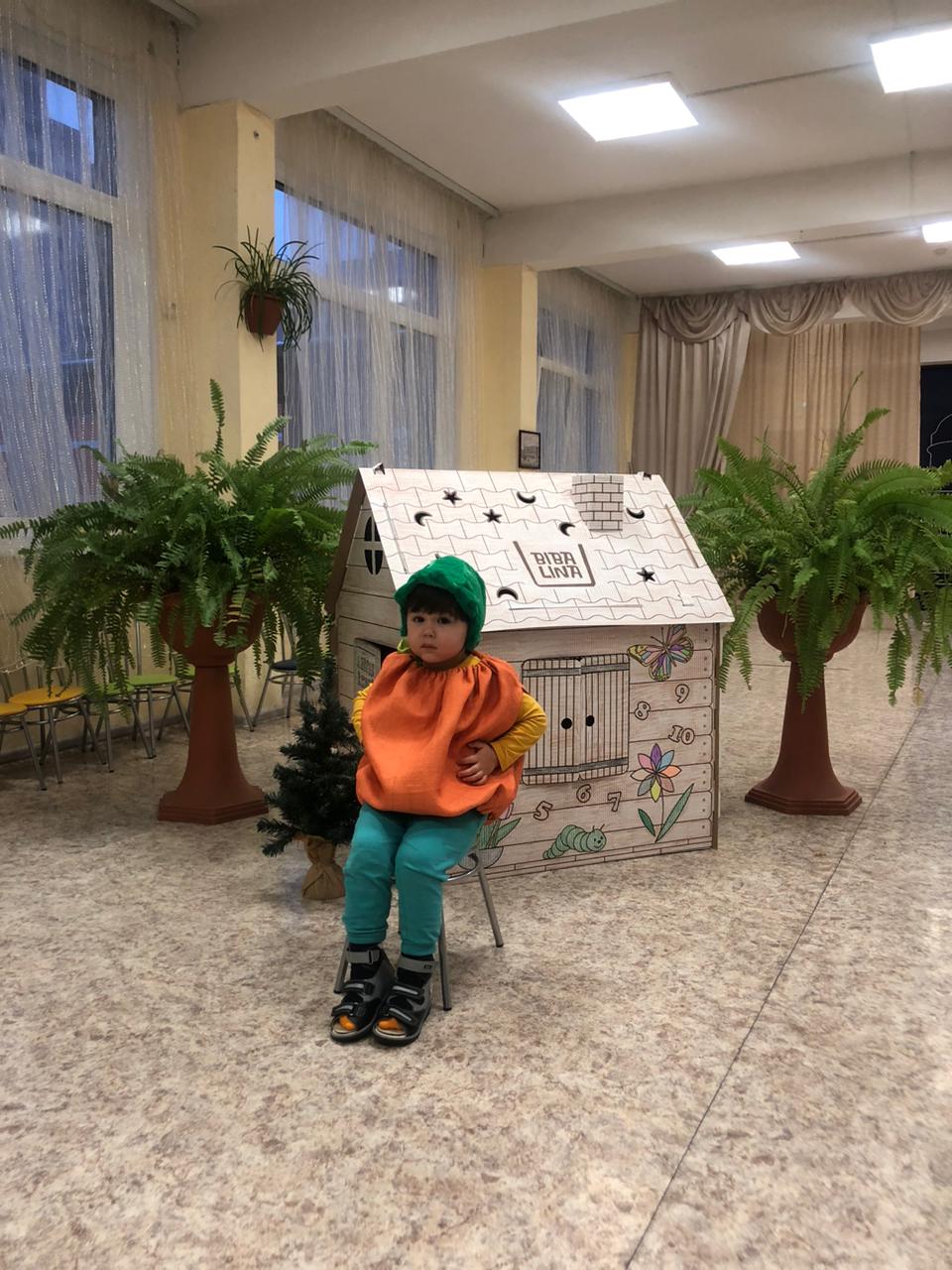 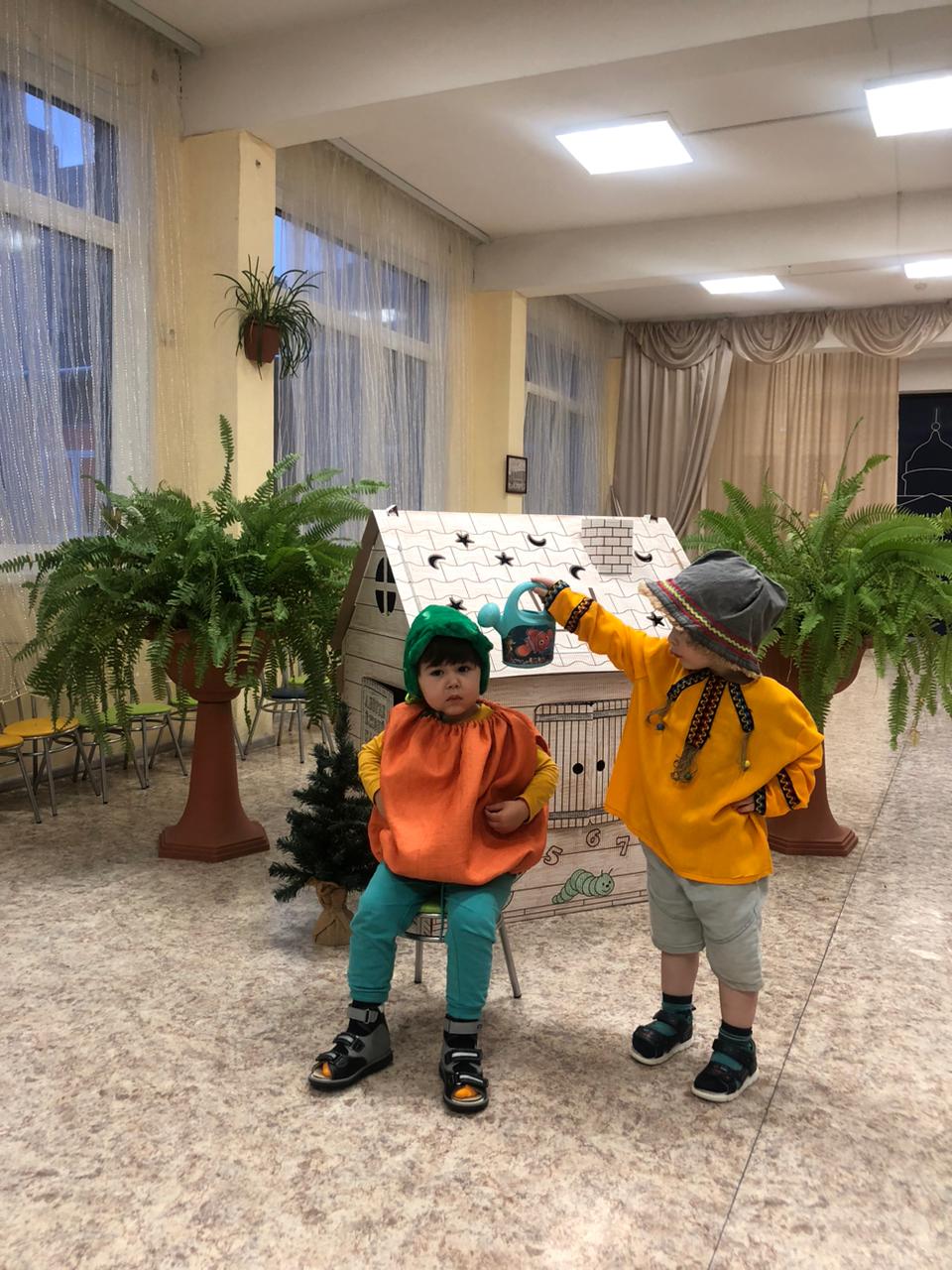 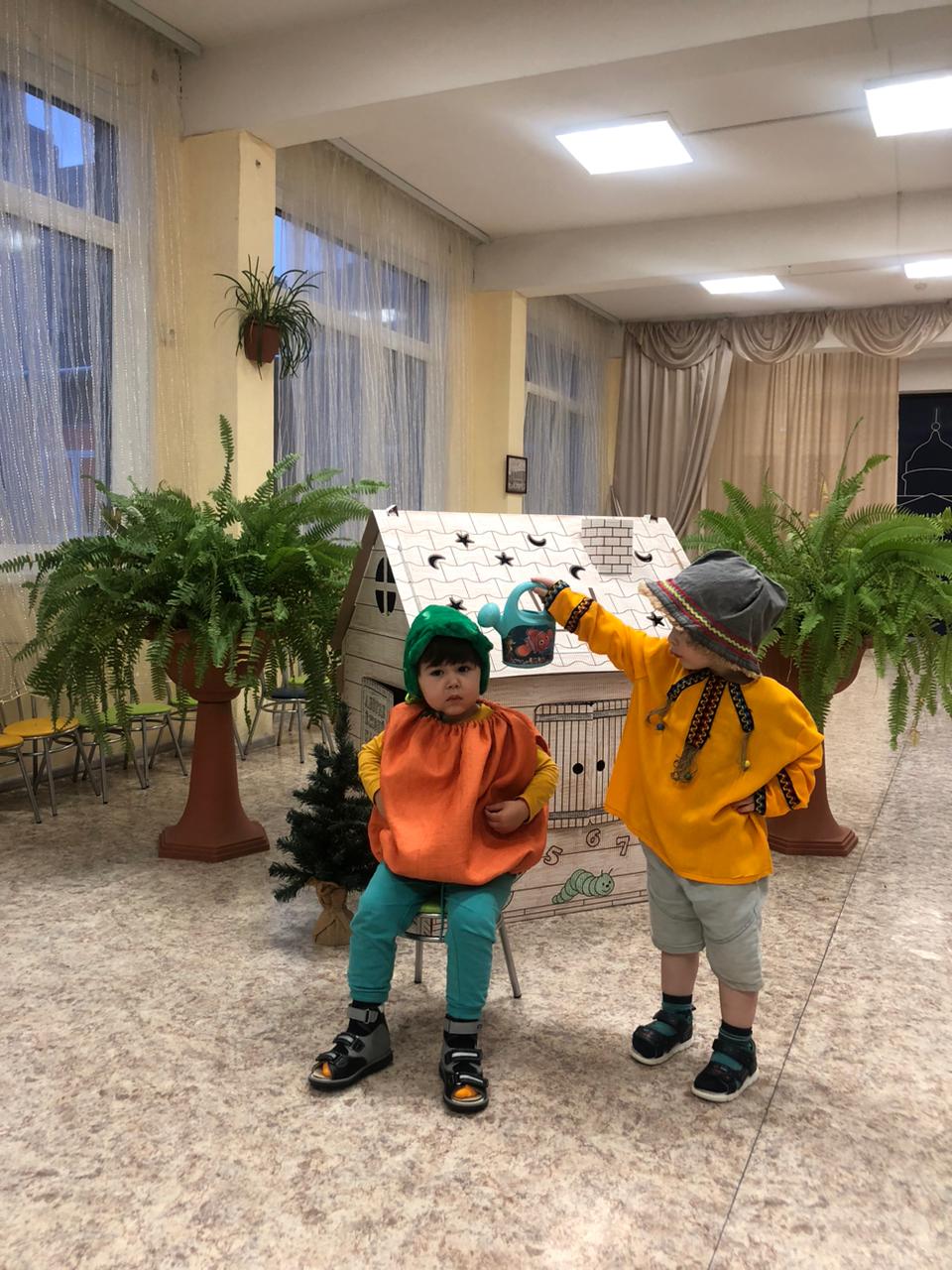 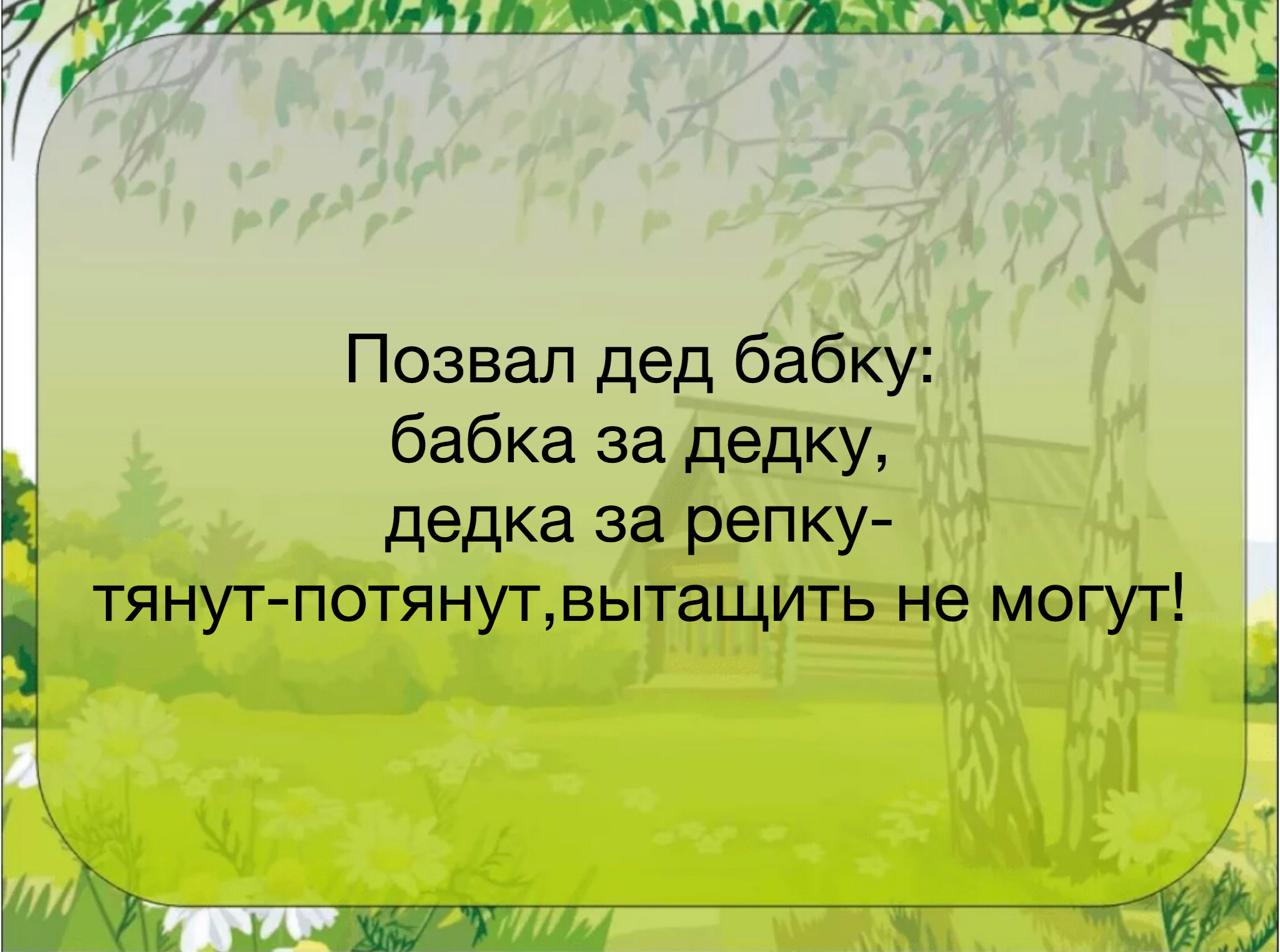 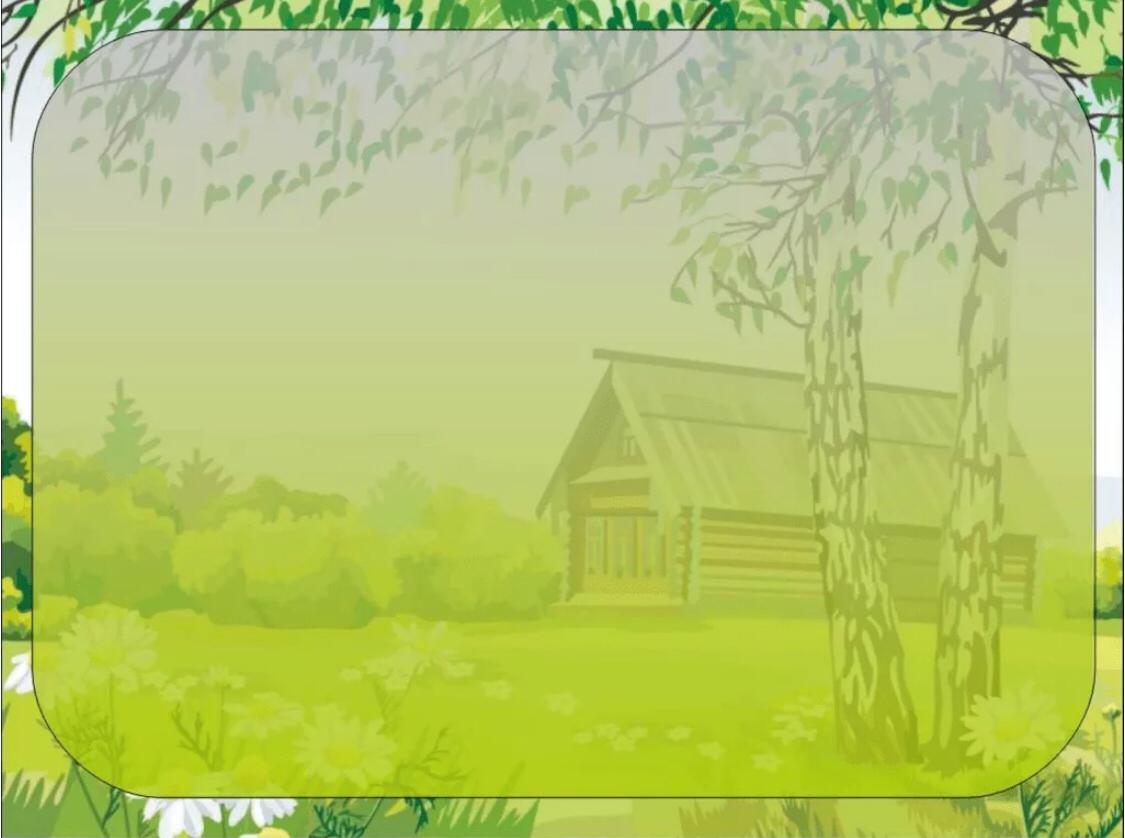 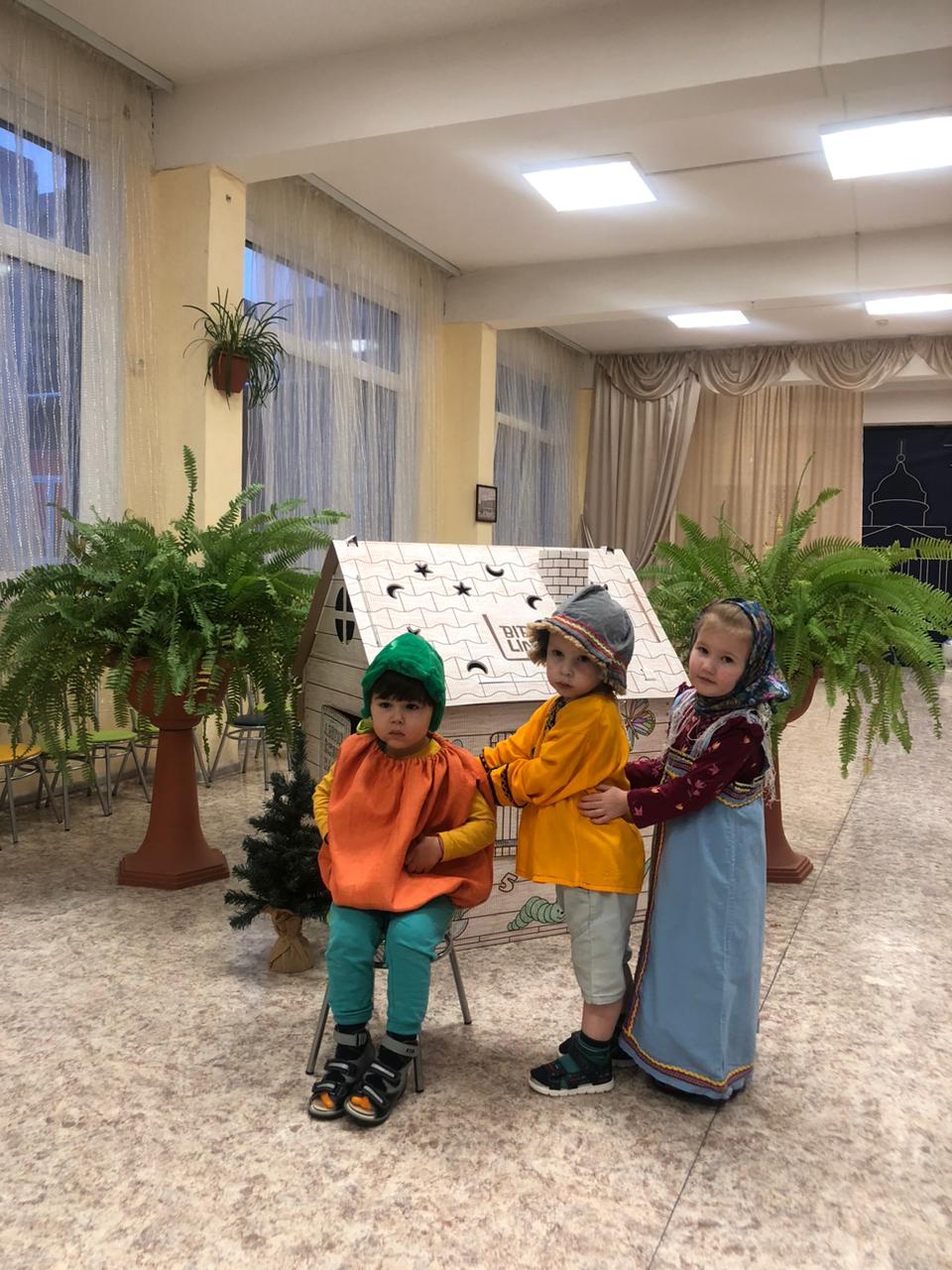 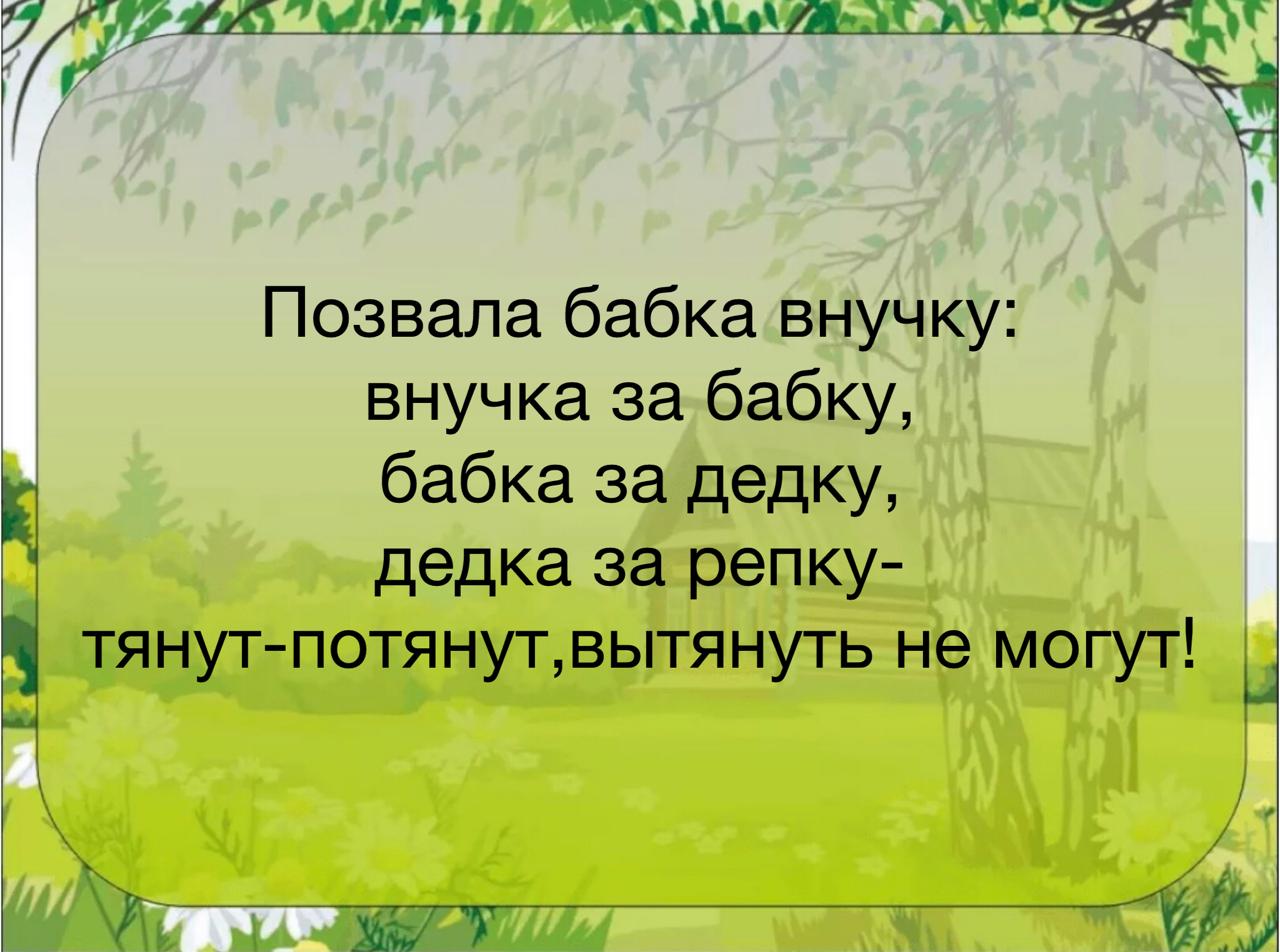 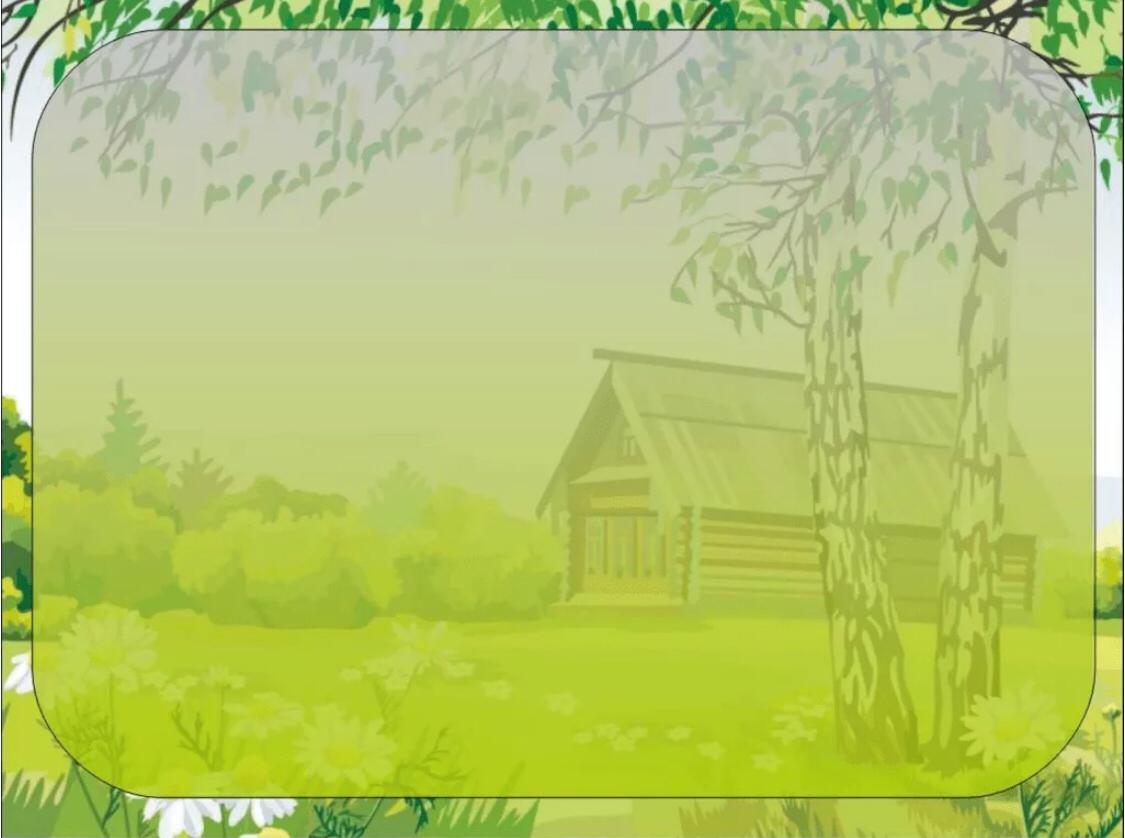 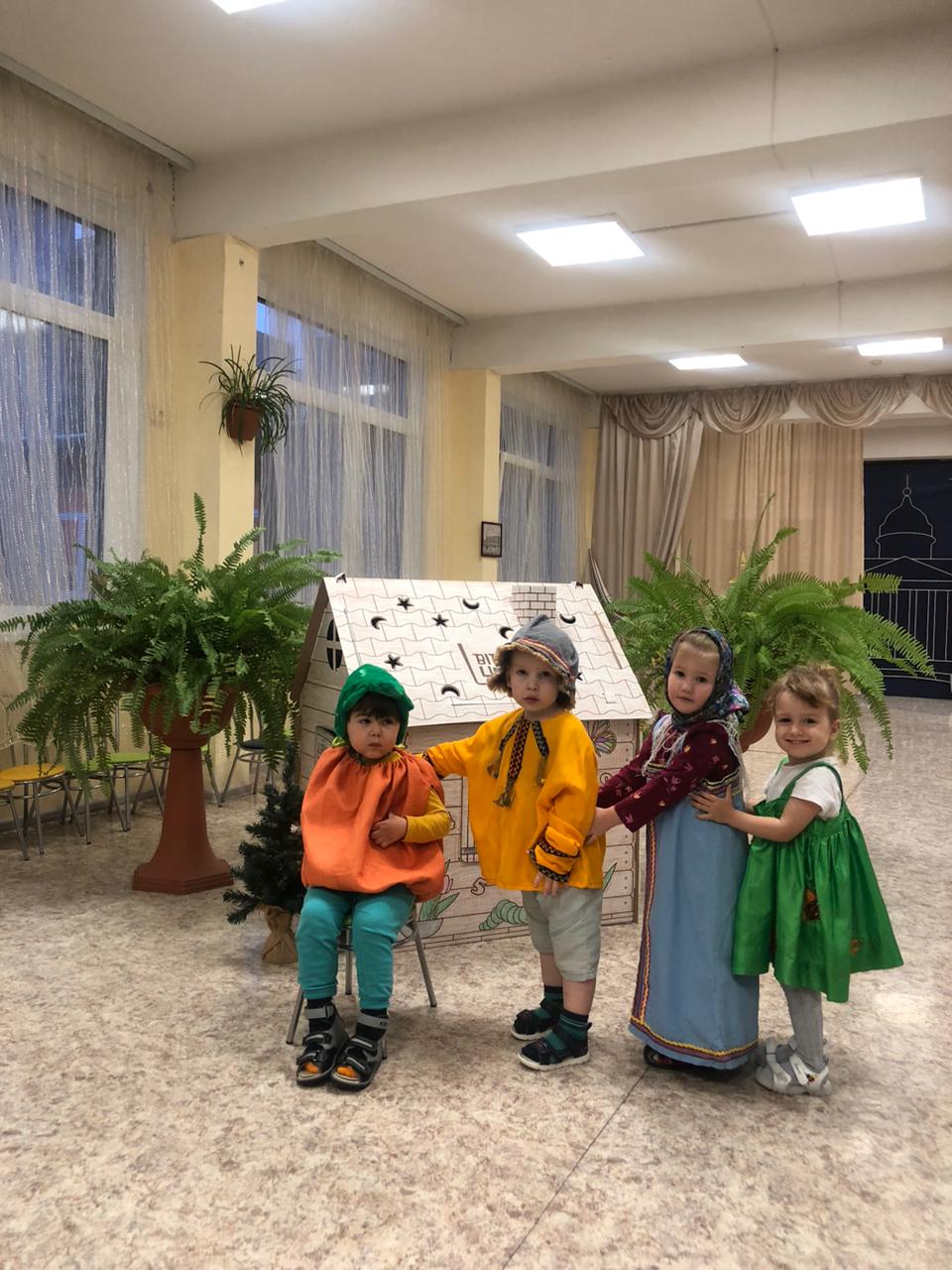 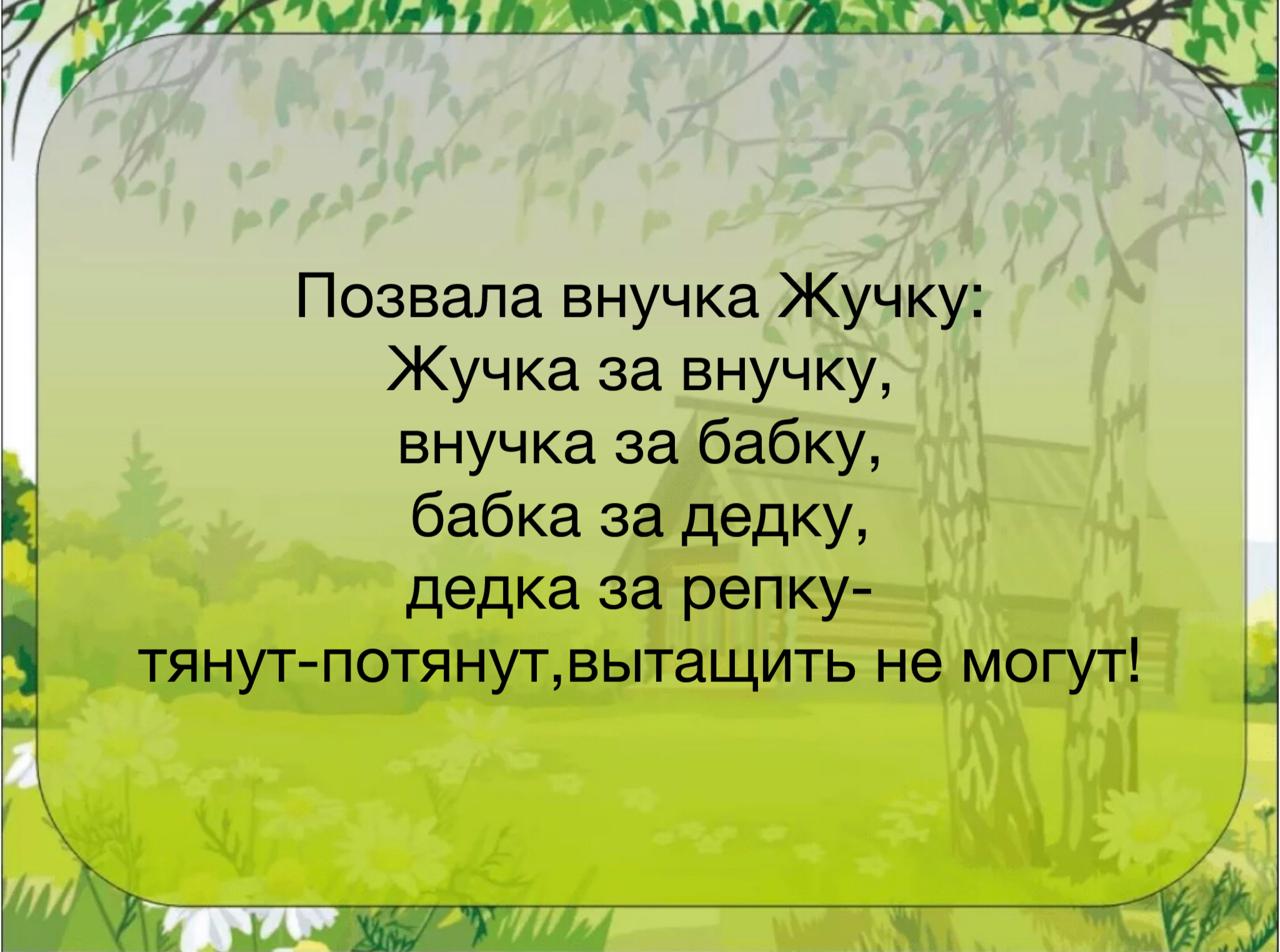 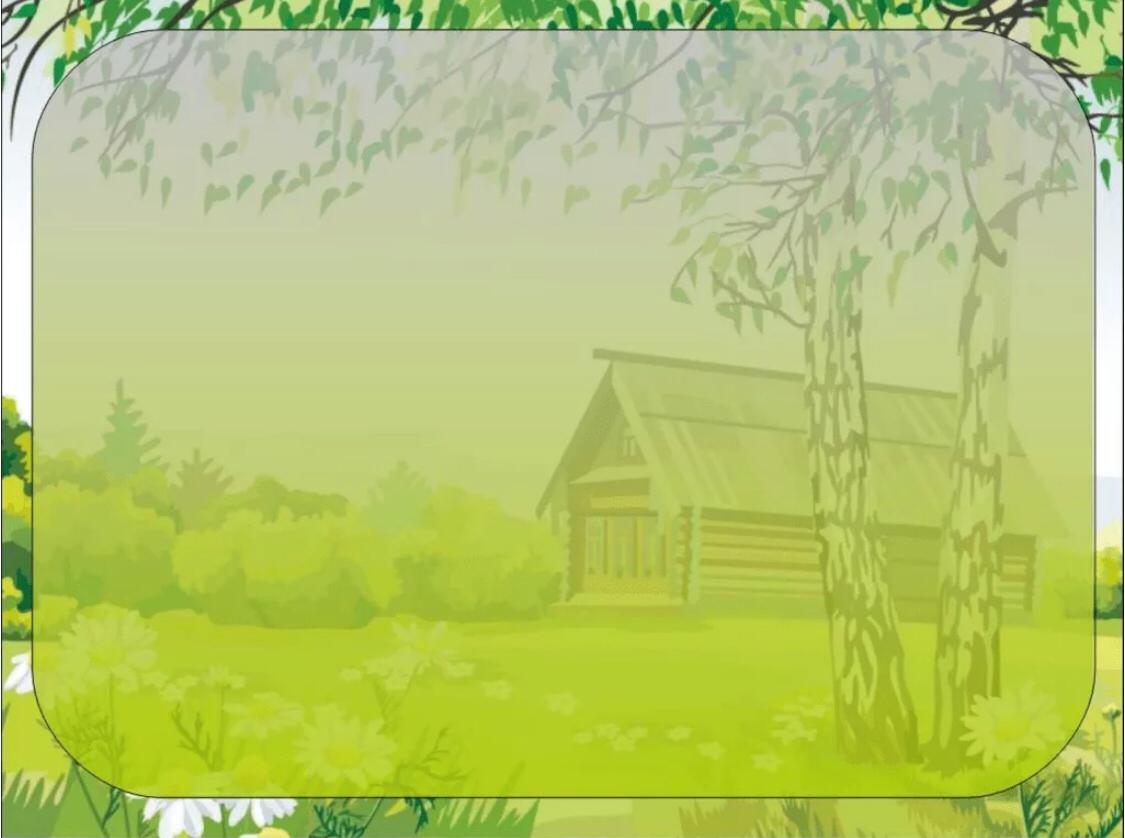 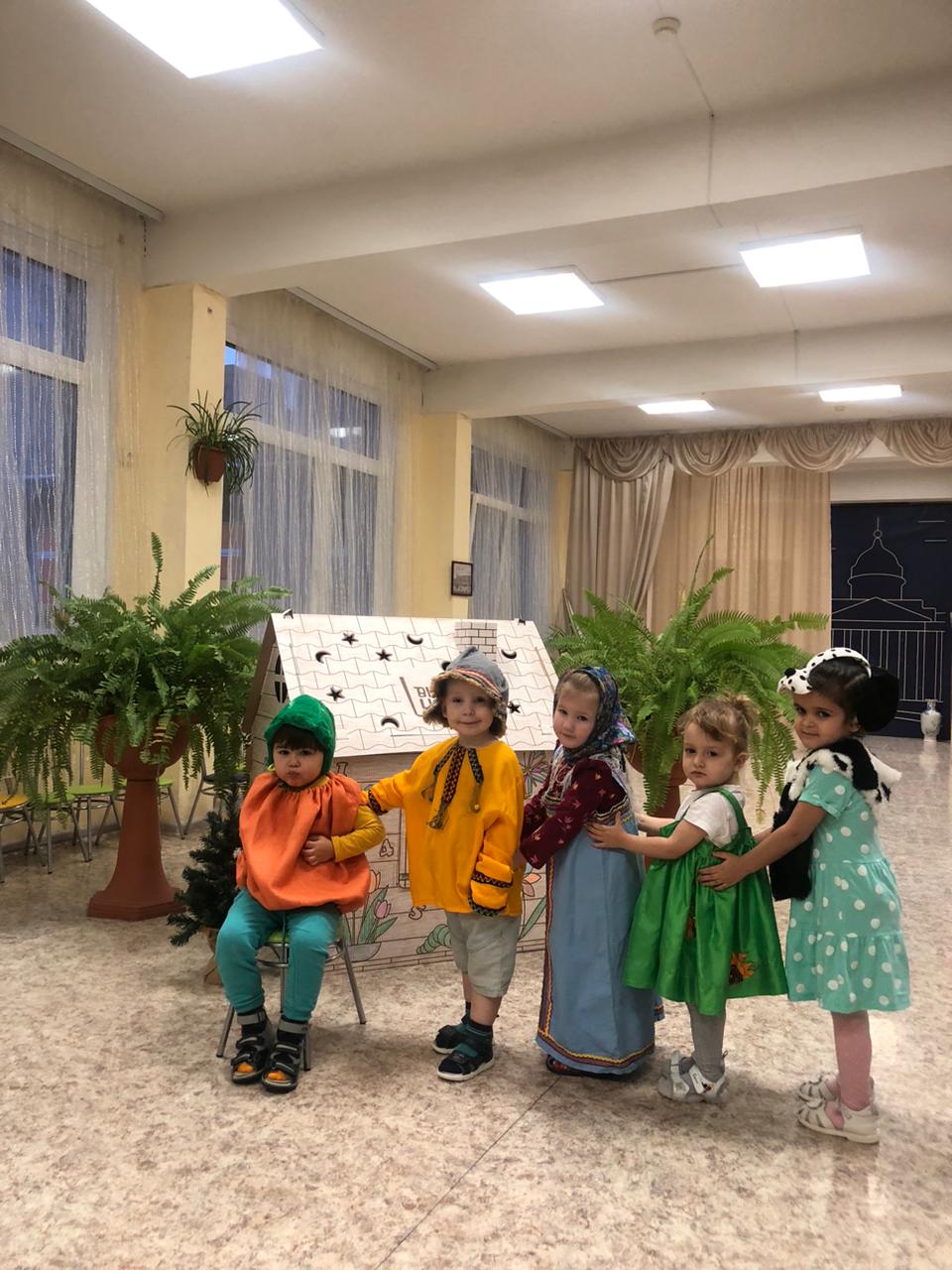 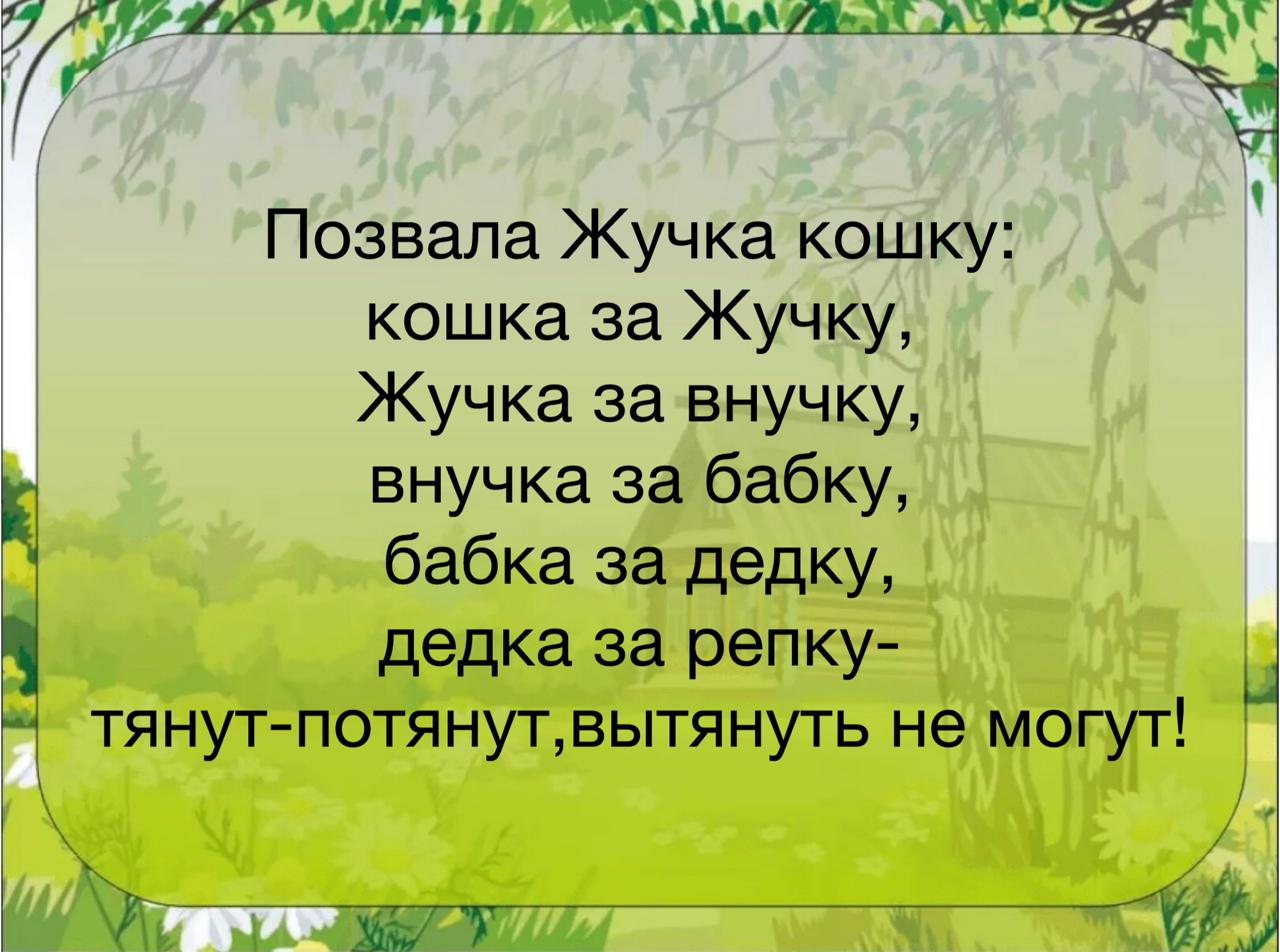 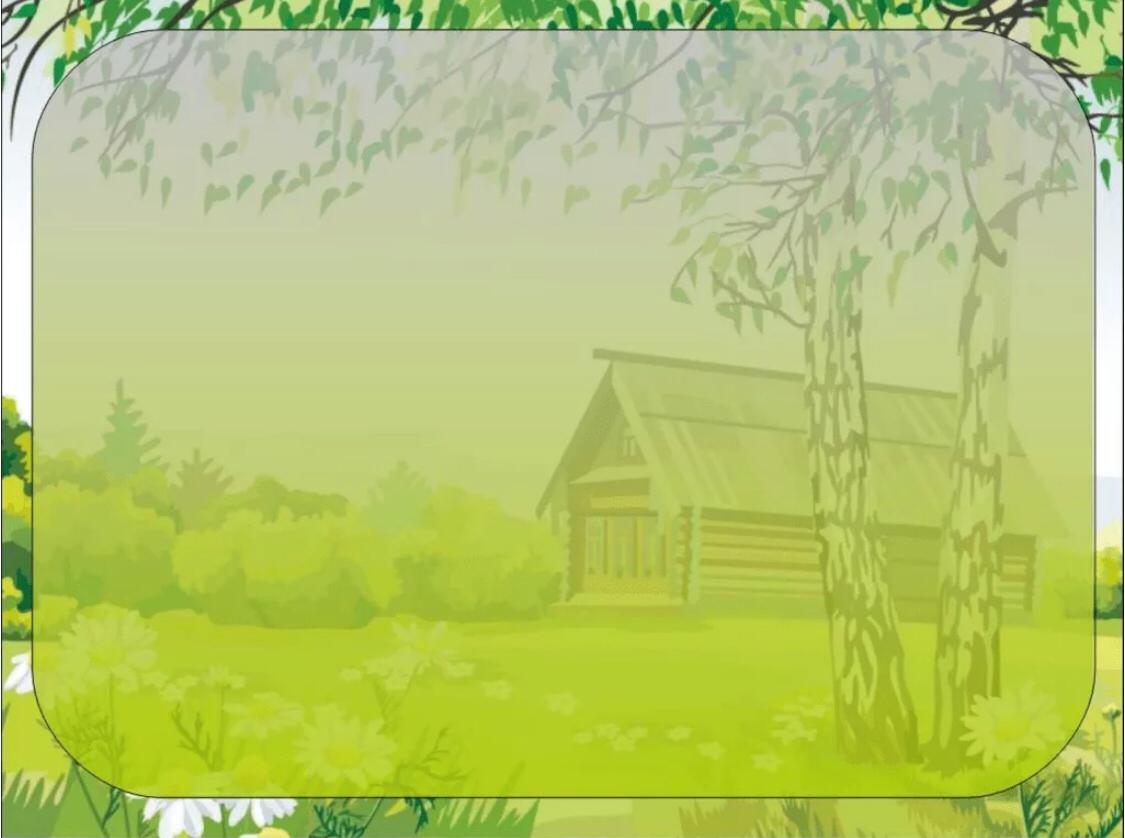 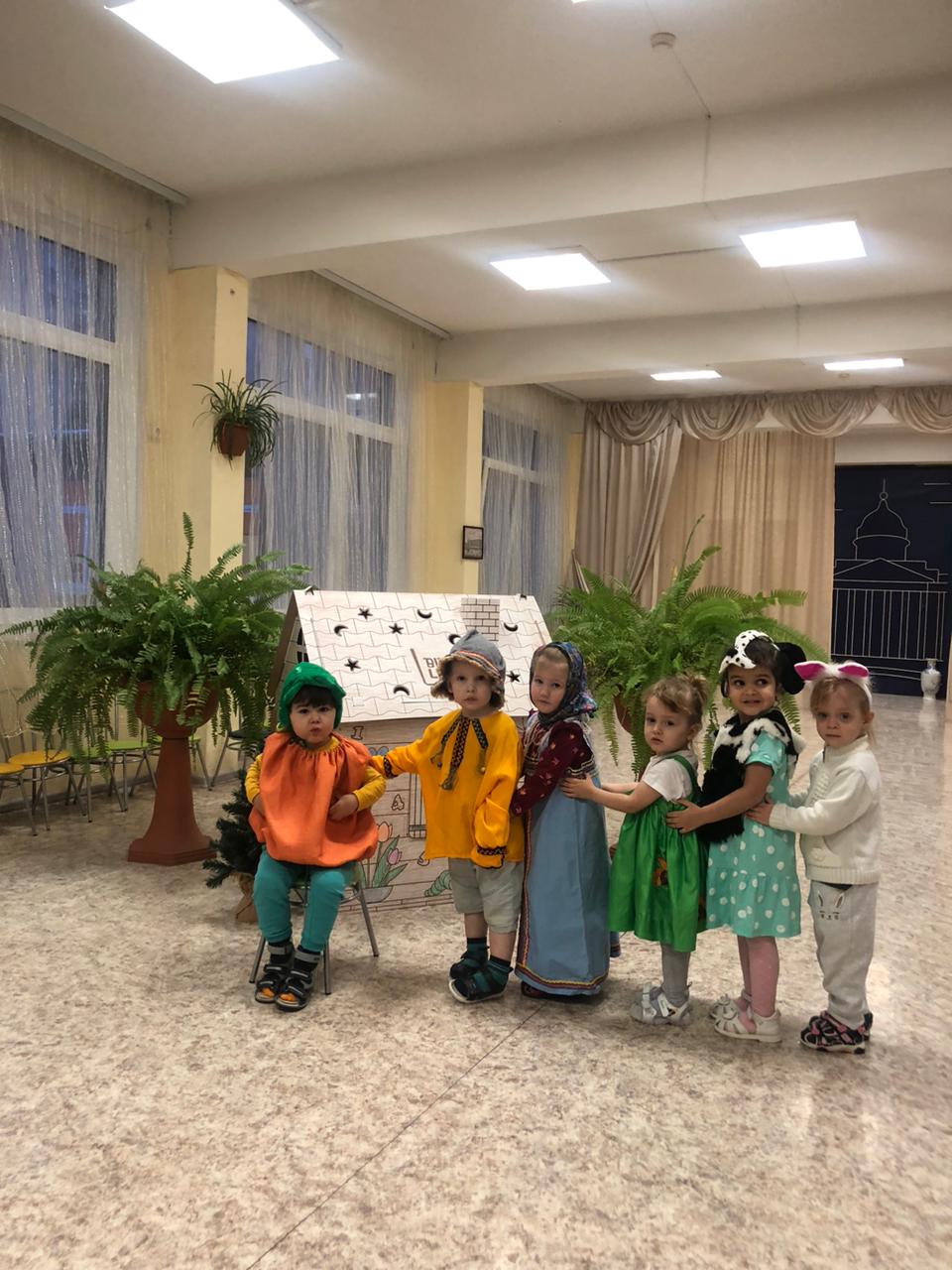 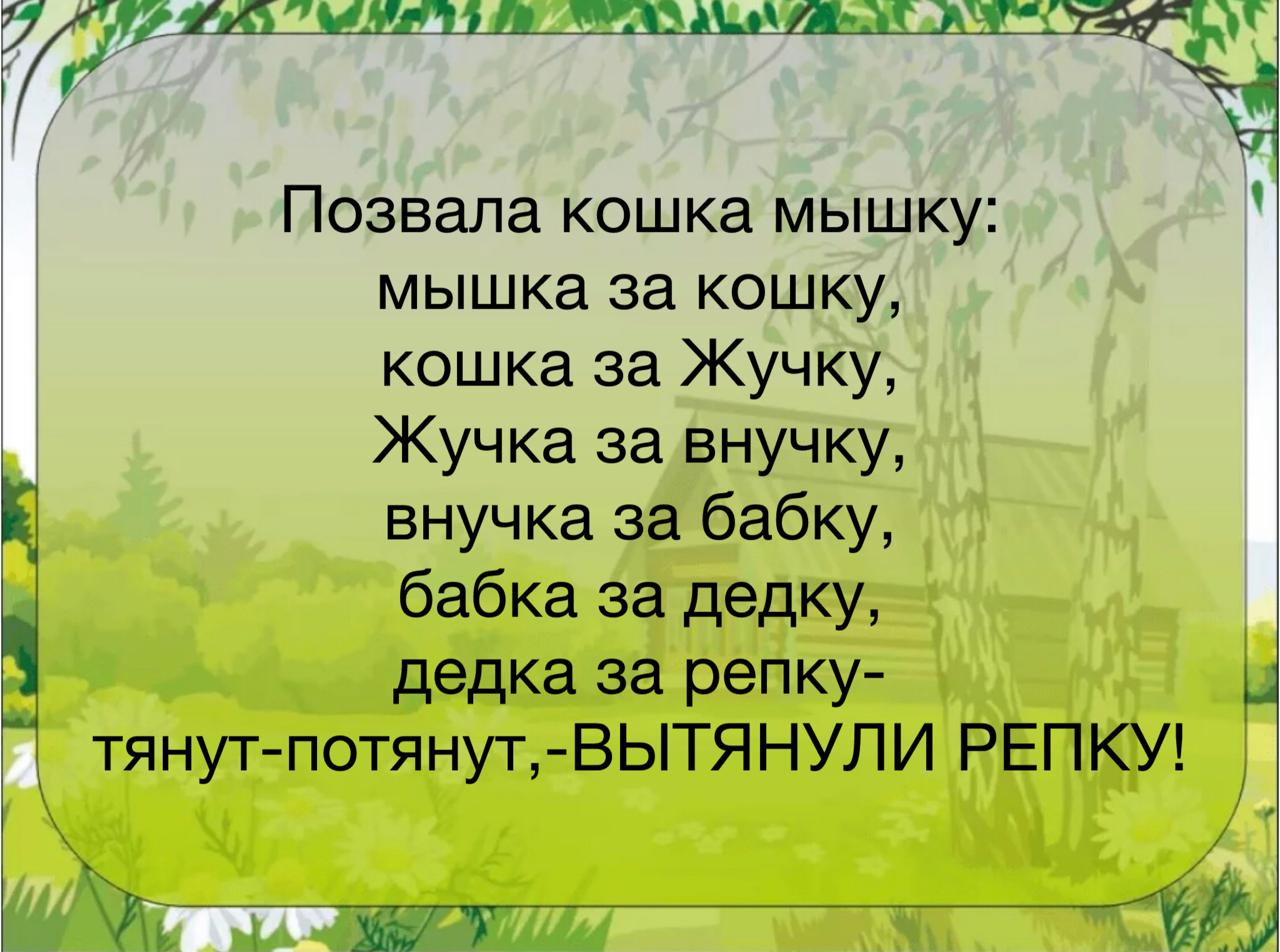 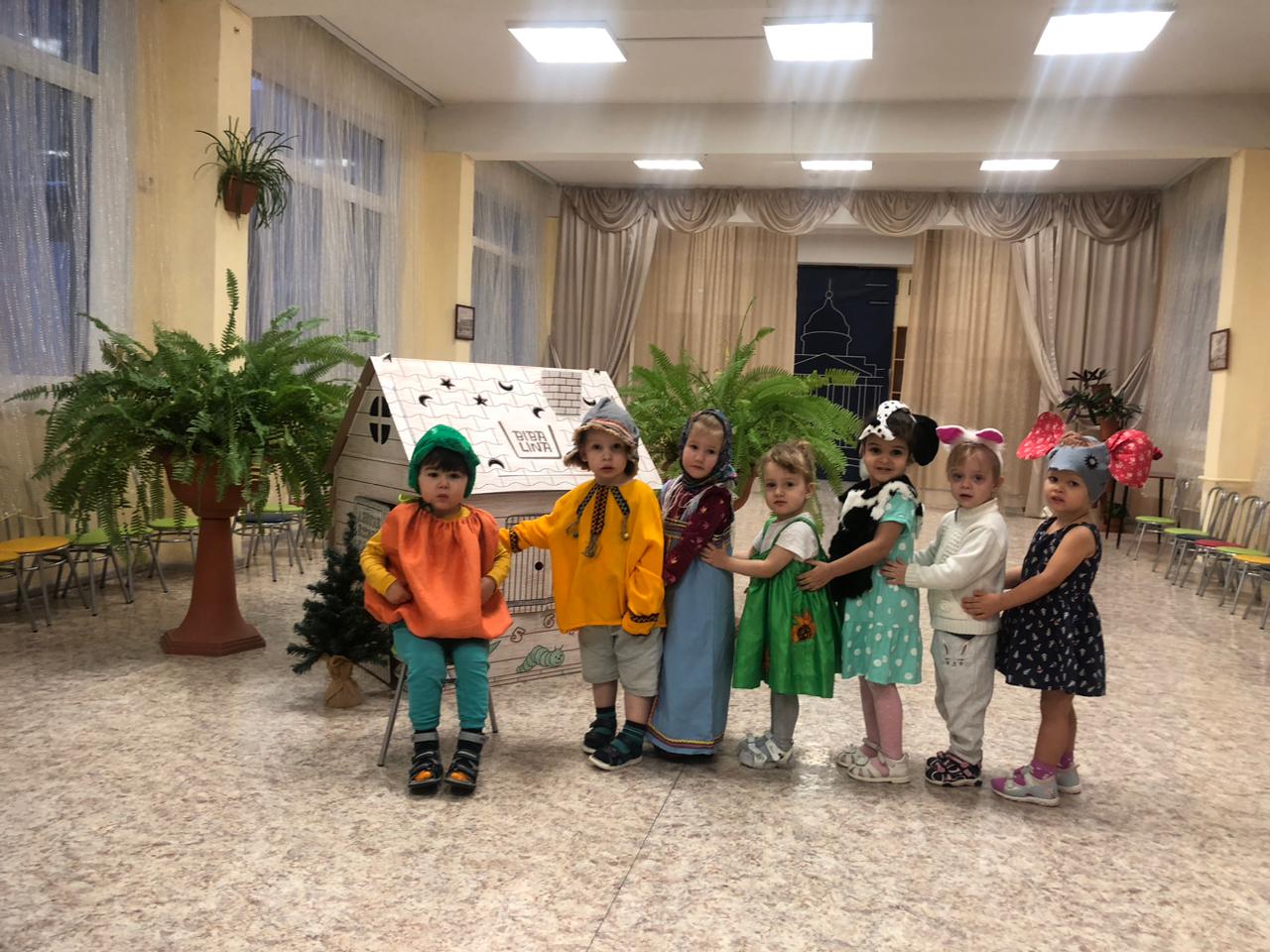 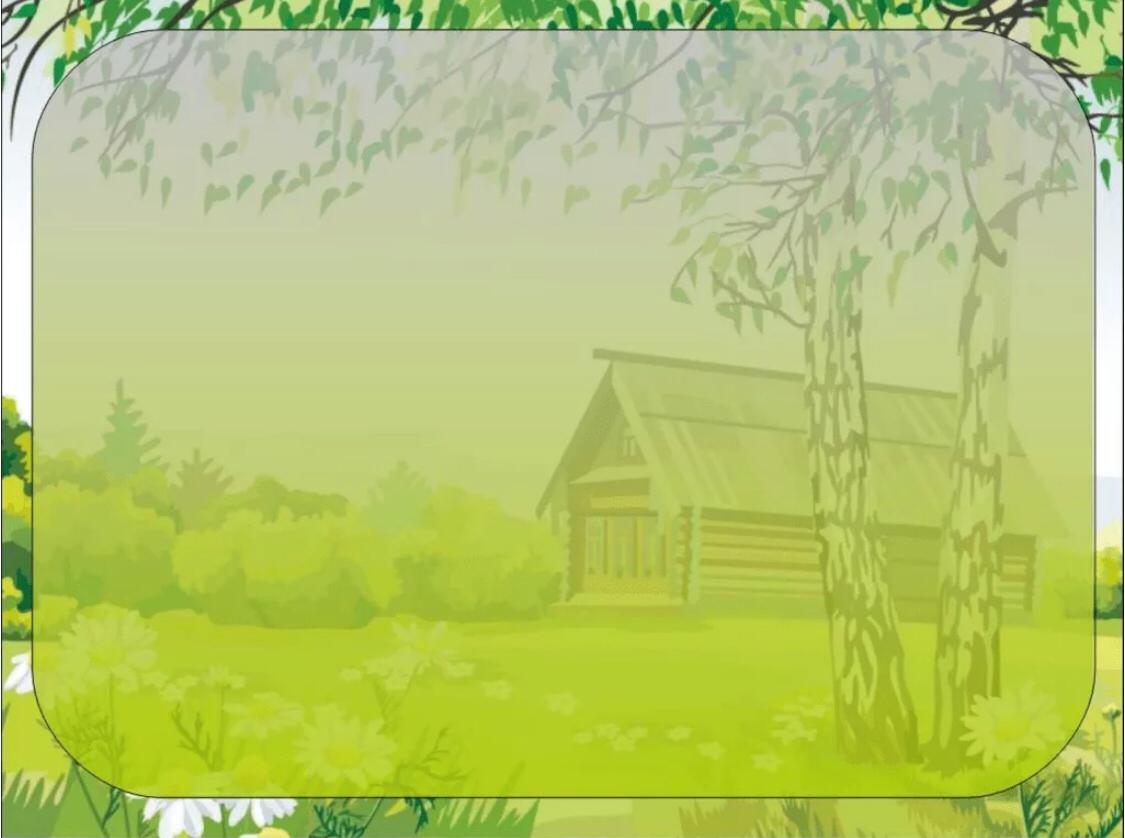 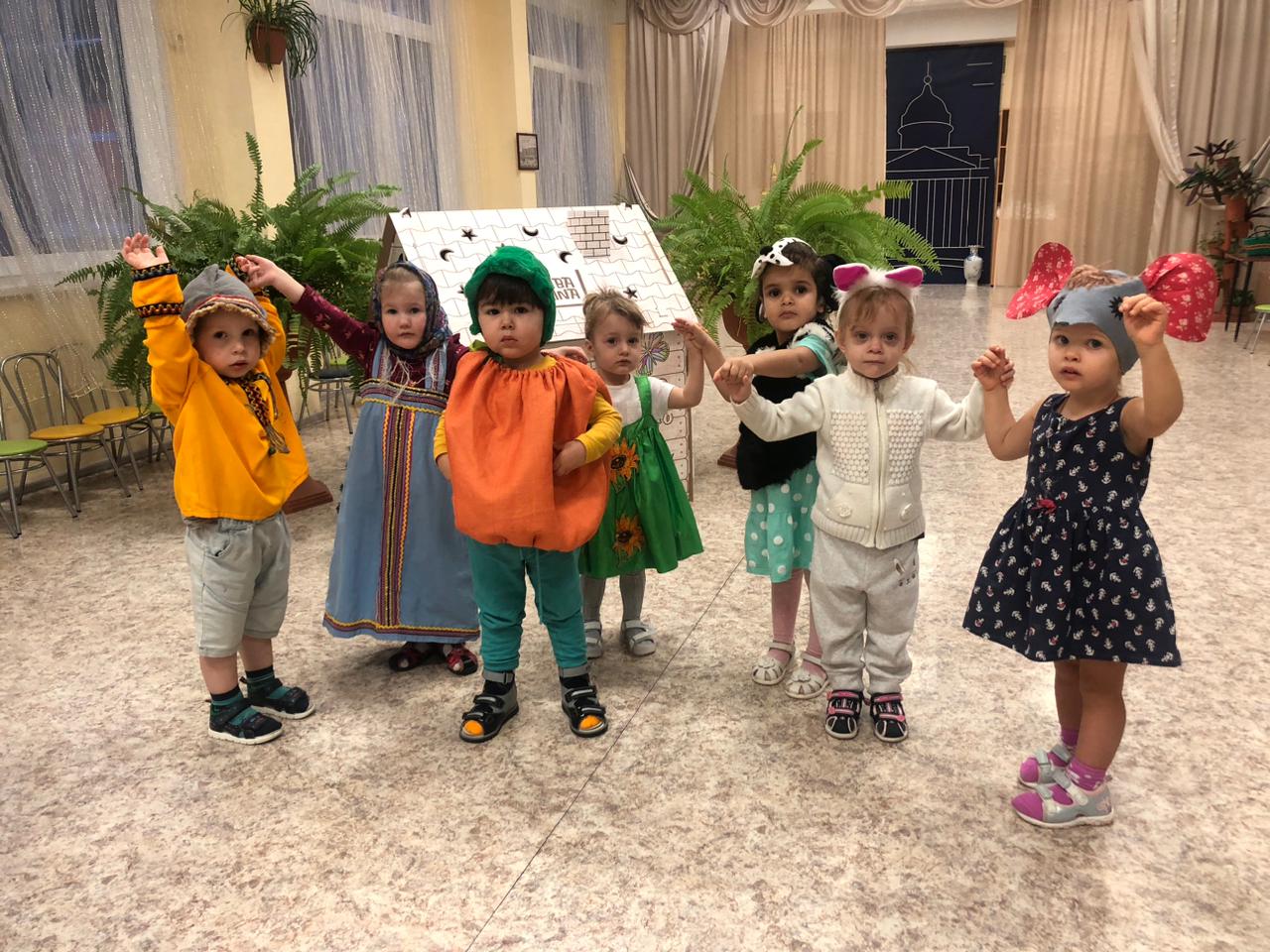 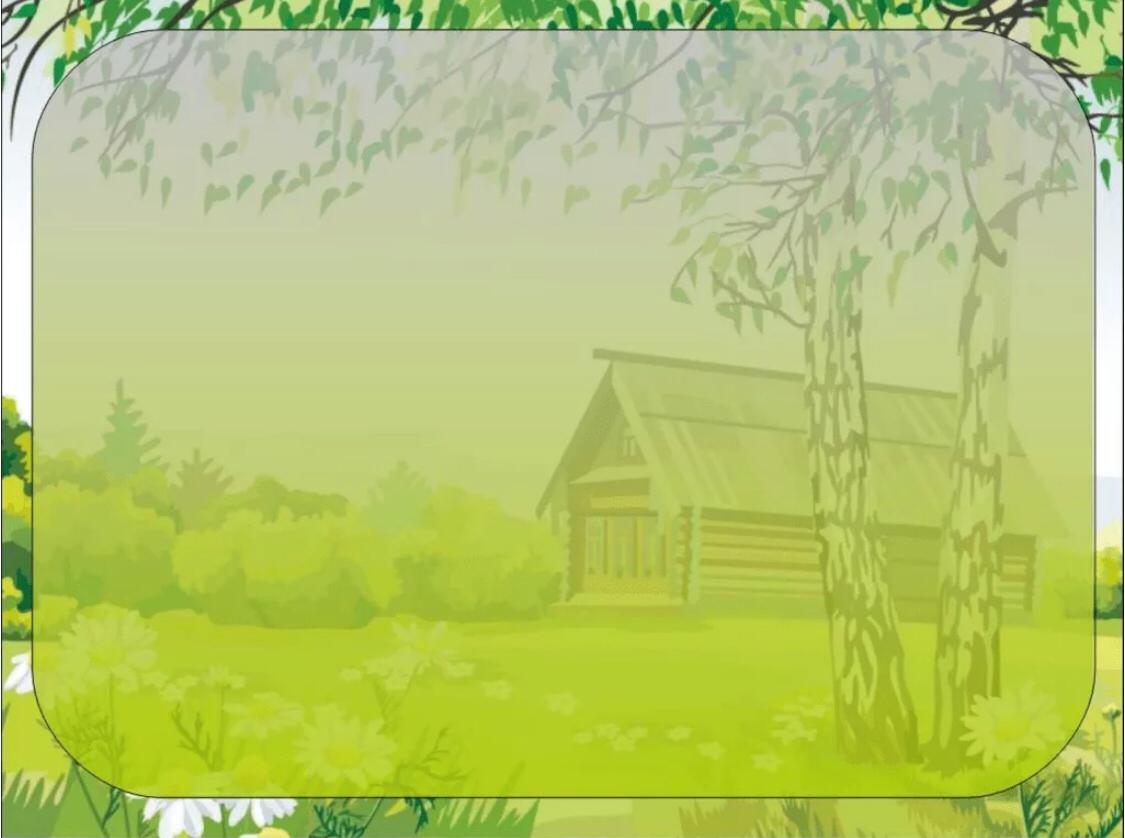 При реализации проекта были выявлены следующие затруднения:
1.Работа без поддержки родителей, трудно достичь высоких результатов.
На начальном этапе реализации проекта родители в связи занятостью, 
находились в стадии в формировании интереса к театрализованной деятельности.
2. Преобладание у детей клипового мышления, формируемого в процессе  использования различных гаджетов, которые доступны современным детям с 
самого раннего возраста, следствием чего является низкий интерес к книгам.
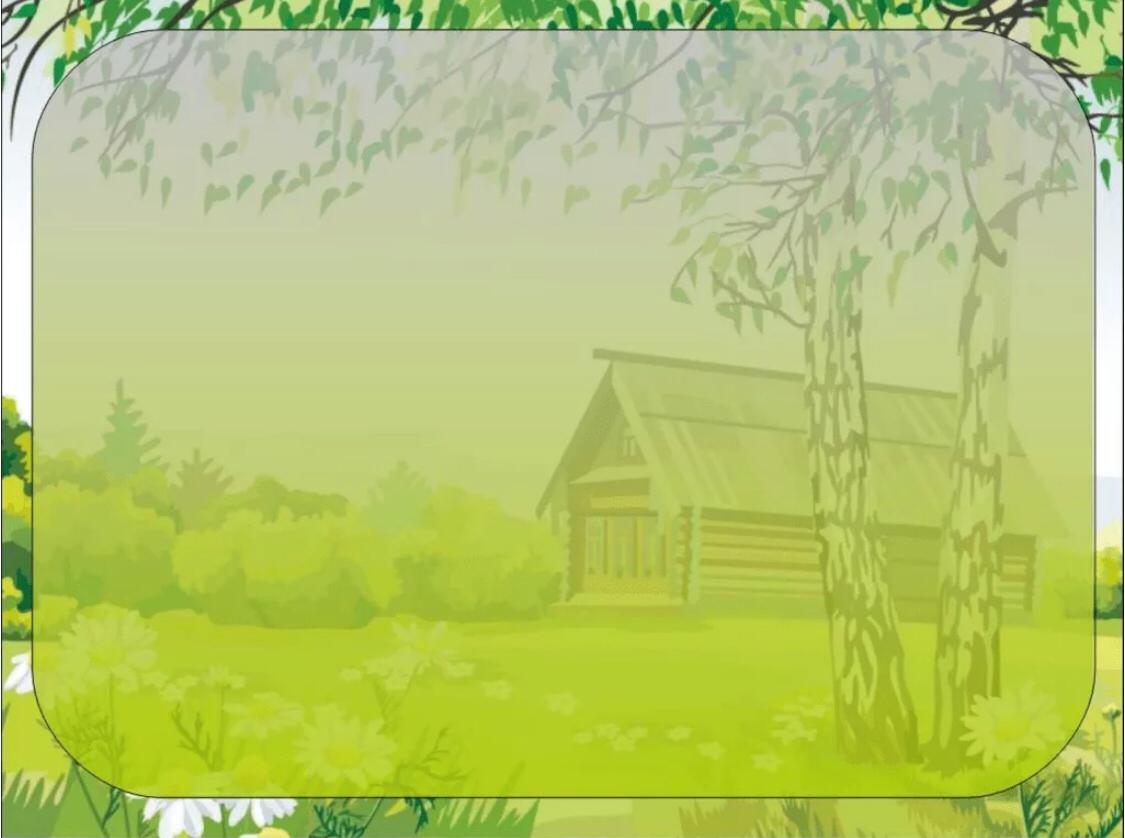 Разработка и апробация проекта «Может ли репка ожить в группе раннего возраста для детей 2-3 лет» стала эффективным механизмом решения задач по созданию условий для формирования интереса детей раннего возраста к театрализации в ситуации взаимодействия семьи с дошкольным учреждением.
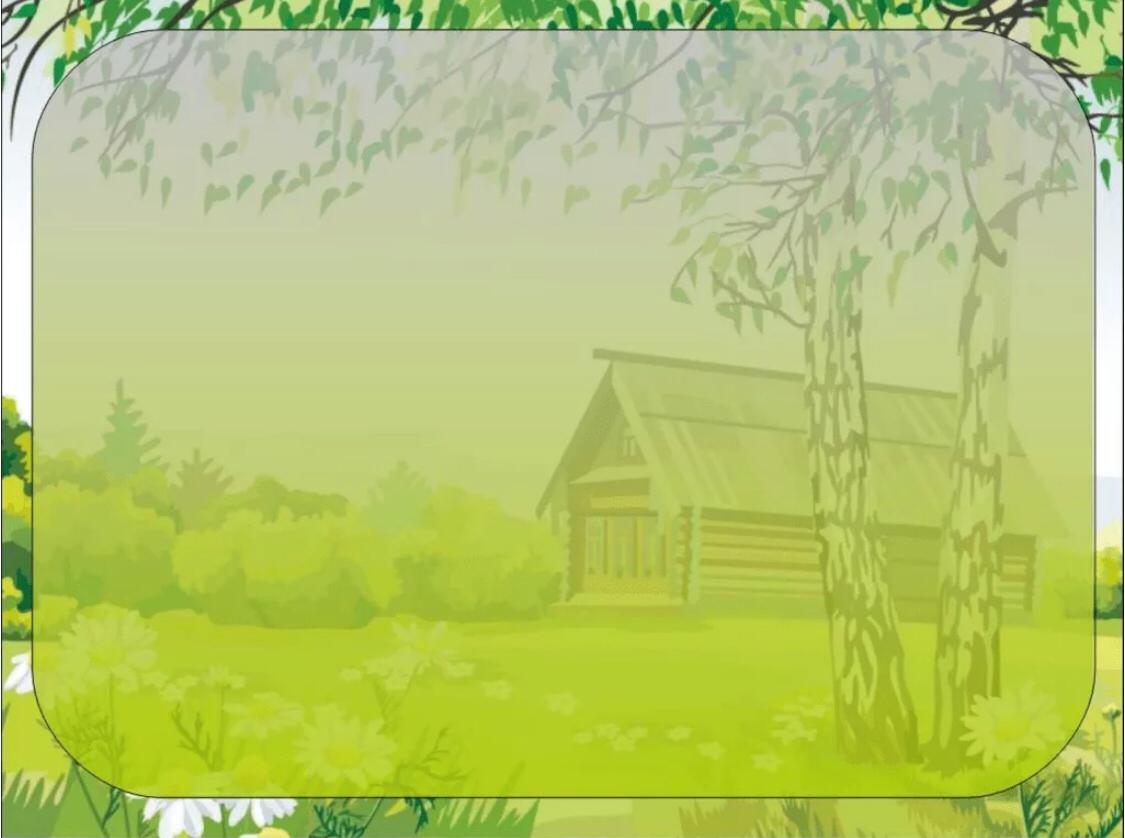 Критерии и показатели
Взаимодействие с родителями: родители приняли активное участие в театральной деятельности.

Взаимодействие с детьми: все дети с удовольствием приняли активное участие в проекте. У детей повысился интерес к театрализации (95%).
Дети стали активнее вступать в общении друг с другом и со взрослыми.
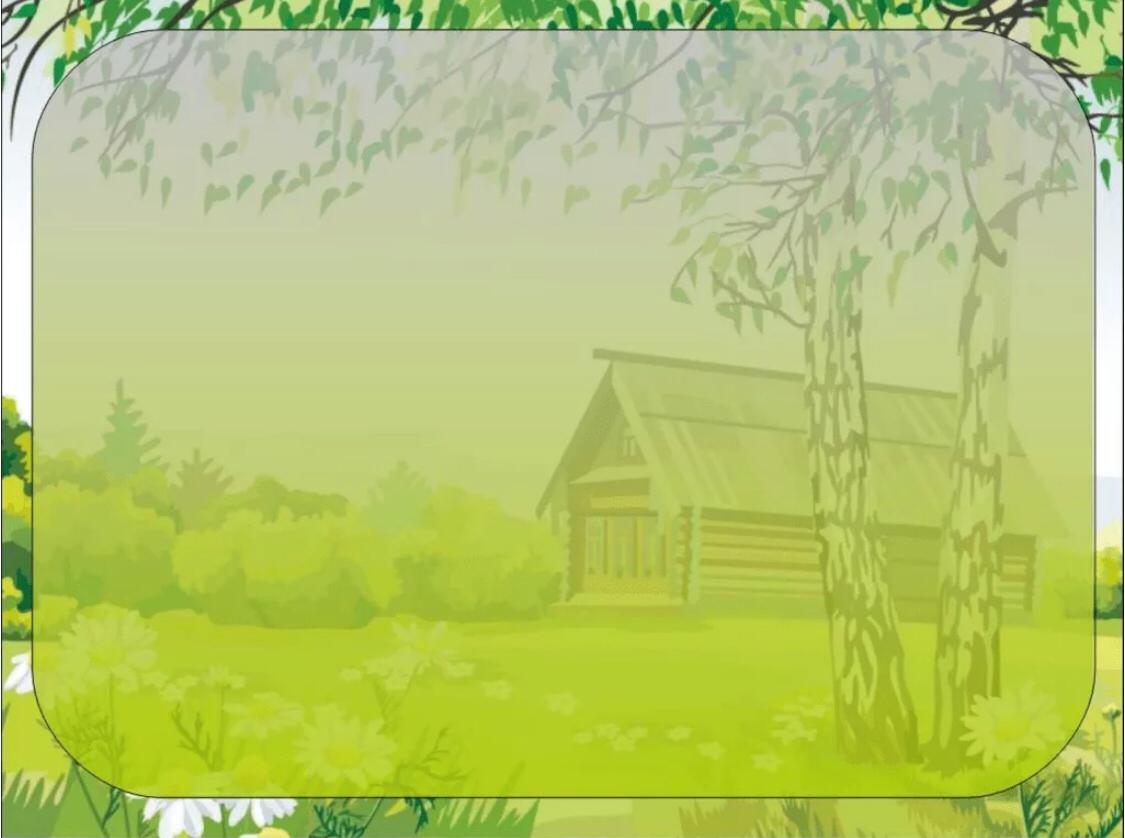 CПАСИБО ЗА ВНИМАНИЕ!